یاسای دەستووری 
تیۆری دەوڵەت و سیستەمی سیاسی
ثيَناسةى دةولَةت
دەوڵەت: ڕێکخستنی یاسایی کۆمەڵایەتی-سیاسی لە چوارچێوەی ناوچەیەکی دیاریکراودا، بە مانای کۆمەڵێک کەس کە بە شێوەیەکی هەمیشەیی و جيكير لەسەر خاکێکی دیاریکراو لەژێر ڕێکخراوێکی سیاسی دیاریکراودا دەژین.
 توخمەکانی پێناسەکان:
1- ڕێکخستنی کۆمه ڵایه تی
2. ناوچەیەکی دیاریکراو
3- ڕێکخراوی سیاسی
بنةرةتي دةولَةت و تيؤرة شيكارييةكاني سةرهةلَدانى
تيؤرى سيؤكراتى - ئاينى
يةكةم: تيؤرى خواوةندى راستةوخؤ:
   دةولَةت لة دروستكراوةكاني خواوةندي طةورةية.
    خواوةند خؤي فةرمانرةوا هةلَدةبذيَريَت بؤ بةريَوةبردني دةولَةت.
 ثيَويستة خةلَكي طؤيَرِايةلَبن و سةرثيَضي نةكةن.
 فةرمانرةوايان بةرثرسيارن لةرامبةر خوا نةك بةرامبةر بة طةل .
 نمونة :  - فيرعةونةكان
             - ثاشاكانى فةرةنسا لة سةدةى 17 و18.
تيؤرى سيؤكراتى - ئاينى
دووةم: تيؤري خواوةندي ناراستةوخؤ:
 خواوةند دةولَةتي دروستكردووة .
 خواوةند فةرمانرةوايان هةلَدةبذيَريَت بؤ بةريَوةبردني دةولَةت بةلاَم بة شيَوةيةكي ناراستةوخؤ لة ريَطاي ئاراستةكردن خةلَك بؤ دياريكردني كةسيَك يان خانةوادةيةك, وة ئةم كارةى خةلَك بة ويستى ئازادانةى خؤيان نيية بةلَكو خواوةند ئاراستةيان دةكات.
 ثيَويستة خةلَكي طؤيَرايةلَبن وسةرثيَضي نةكةن .
 فةرمانرةوايان بةرثرسيارن بةرامبةر خواوةند نةك طةلةكةيان.
تيؤرى سيؤكراتى - ئاينى
هةلَسةنطاندني تيؤرى ئاينى: 
 ناطونجيَت لةطةلَ سةردةمي زانست .
بنيات نةنراوة لةسةر بنةرةتى زانستى .
بنياتنراوة لةسةر خةيالَ و نةبينراوةكان .
ثالَثشت نيية بة ثةرتوكة ئاسمانييةكان.
دةبيَتة هؤي ستةم و ضةوساندنةوة.
تيؤري طريَبةست
كورتةى ئةم تيؤرة:
 بنةرت و ريشةى سةرهةلَدانى دةولَةت دةطةريَتةوة بؤ ويستي تاكةكان .
 تاكةكان (فةرمانرةوا و حوكمكراوةكان) كؤدةبنةوةو ريَكدةكةون لةسةر ثيَكهيَناني دةولَةت .
 سةرهةلَداني دةولَةت لة دةرئةنجامى طريَبةستيَكي كؤمةلاَيةتيية .
تيؤري طريَبةست
زاناكانى تيؤرةكة كؤكن لةسةر:
 طيَراندنةوةى سةرهةلَدانى دةولَةت بؤ بيرؤكةى طريَبةستى كؤمةلاَيةتى .
 تاكةكان ذياني كؤنى خؤيان طواستةوة بؤ ذيانى نيَو كؤمةلَى سياسى ريَكخراو بة ثيَى طريَبةست .
تيؤري طريَبةست
جياوازن لةسةر:
 بارودؤخى ثيَش طريَبةست.
 لايةنةكانى طريَبةست .
 دةرئةنجامى طريَبةست
تيؤري طريَبةست
يةكةم: تيؤرى طريَبةست لاى هؤبز:
 بارودؤخي ثيَش طريَبةست ناجيَطير و ثشيَو بووة و توندو تيذى وململانيَ هةبووة لة نيَوان بةهيَز و بيَهيَزةكان، وة ويستويانة كةسيَك بكةنة فةرمانرةواى خؤيان بؤ باشتركردنى بارودؤخيان.
 طريَبةستةكة تاك لايةنة لةبةر ئةوةى فةرمانرةوا لايةن نيية لة طريَبةستةكة.
 تاكةكان سازش دةكةن لة مافةكانيان بة ويستى خؤيان، وة بؤ  فةرمانرةوا هةية كةوا حوكمى رةهاى هةبيَت و خةلَكيش ملكةض بن بؤى.
 تيَبينى دةكريَت هوبز لة لايةنطرانى حوكمى رةها و ثادشايةتى بووة لة ئينطلتةرا.
تيؤري طريَبةست
دووةم: تيؤرى طريَبةست لاى لؤك: 
 بارودؤخي ثيَش طريَبةست سروشتي بووة و مافي تةواويان هةبووة , تاكةكان برياري طواستنةوة دةدةن بؤ ذيانيَكي بنياتنراو لةسةر هاوكاري و دةستدريَذي نةكردن لة سةر كةساني تر .
 طريَبةست لة دوولايةن ثيَكهاتووة كة خةلَكي  و فةرمانرةوان.
 تاكةكان سازش ناكةن لة تةواوي مافةكانيان بةلَكو لة هةنديَ مافةكانيان سازش دةكةن، وة تاكةكان دةتوانن فةرمانرةوا لابدةن ئةطةر لة ناوةرؤكي طريَبةستةكة لايدا.
 لوك لة لايةنطراني حوكمي كؤتكراوة.
تيؤري طريَبةست
سيَيةم: تيؤرى طريَبةست لاى رؤسؤ: 
 بارودؤخي ثيَش طريَبةست جيَطير بووة و تاكةكان ئازادي تةواويان هةية، وة بؤ ريَكخستني ئةم ئازاديية و دةستدريَذي نةكردن ثةنايان بردووة بؤ بةستني طريَبةستةكة .
 بووني دوولايةن لة طريَبةستةكة , يةكةم بة شيَوةي كةسايةتي سةربةخؤي تاكةكان و دووةم بة شيَوةى كةسايةتي كؤمةلَي. فةرمانرةوا لايةني طريَبةستةكة نيية بةلَكو بريكار و نويَنةرى خةلَكة .
 خةلَكي سازشي لة مافةكاني خؤي كردووة بؤ بةرذةوةندي طشتي، وة خةلَكي دةتوانن فةرمانرةوا لةسةر حوكم لابدةن ئةطة زيادة رؤيي كرد لة ناوةرؤكي طريَبةستةكة.
 بؤضوونةكاني روَسو كاريطةرى هةبوو لةسةر شؤرشي فةرةنسى.
تيؤرى طريَبةست
هةلَسةنطاندن تيؤرى طريَبةست:
 بنياتنراوة لةسةر خةيالَ و دوورة لة واقع.
 بووني رةزامةندي تاكةكان ثيَويستة بؤ بةستني طريَبةست و ئاستةمة خةلَكي هةمووى كؤببنةوة و ريَبكةون لةسةرى.
 لةطةلَ ئةوةدا ئةم تيؤرة ثشكدار طةورةى هةبووة لة بلاَوكردنةوةى هوشياري دذي ستةم و ضةوساندنةوة.
تيؤرى هيَز
كورتةى ئةم تيؤرة:
 دةولَةت لة ريَطاي هيَز و توندو تيذييةوة سةريهةلَداوة.
 لة سةرةتاي سةرهةلَداني دةولَةتةوة سيستةميَكي كؤمةلاَيةتي هةبووة كة لة لايةن كةسيَك يان كؤمةلَيَكةوة بة هيَز سةثاندبوويةتي.
 دةولَةت واقعةيةك يان رووداويَكي دياريكراوة , و دةرئةنجامي ململانيَي كؤمةلَاني ئادةميزادة جياوازةكانة.
 سةنةديَكي ياسايي نيية،  و بواريَك نيية بؤ تةكييفي ياسايي.
تيؤرى هيَز
هةلَسةنطاندنى تيؤرةكة:
 ئةم تيؤريية ئةطةر طونجاو بيَت بؤ سةرهةلَداني هةنديَك دةولَةت بةلاَم ناطونجيَت بة سةرهةلَداني هةنديَك دةولَةتي تر.
 دةولَةتة ثيَكهيَنراوةكان لة ريَطاي هيَزةوة ناتوانن سةقامطيري و بةردةوامي بؤ خؤيان فةراهةبكةن، و ثيَويستي بة رةزامةندي كةسةكان هةية.
تيؤرى خيَزان
ئەم بیردۆزە لەسەر بنەمای بەستنەوەی سەرچاوەی دەوڵەت بە خێزانەوە دامەزراوە، چونکە خێزان یەکەم ناوکی گروپە سەرەتاییەکان بوو. ئەمەش لەبەرئەوەی دەسەڵاتی فەرمانڕەواکان لە دەوڵەتدا سەر بە دەسەڵاتی سەرۆکی خێزانەکەیە.
الاسرة
العشيرة
القبيلة
القرية
المدينة
الدولة
تيؤرى خيَزان
هةلَسةنطاندنى تيؤرةكة:
 طريمانةيةكي دروست نيية بؤ ئةوةى كة خيَزان بنةرةتي دةولَةتة لاى هةنديَك.
 هةنديَك دةولَةت بةم قؤناغانة نةرؤيشتن.
 ليَكضوونيَكي نادروستة لة نيَوان دةسةلاَتي سياسي و دةسةلاَتي باوكايةتي لة خيَزان، لةبةر ئةوةى سةرؤكي خيَزان ثابةندة بة ضاوديَري خيَزان و ناتوانيَت دةستبةرداري ببيَت.
تيؤرى ثةرةسةندني ميَذويي
كورتةى ئةم تيؤرة:
 دةولَةت سةرى هةلَداوة لة ئةنجامي ثةرةسةندني كؤمةلاَيةتي و كاليَكي فاكتةرة جياوازةكان وةك ئاين و هيَز و ئابورى و سياسةت و كؤمةلاَيةتي.
 ناكريَت سةرهةلَداني دةولَةت بطةريَنريَتةوة بؤ فاكتةريَكي دياريكراو نةك هةمووي.
هةلَسةنطاندنى تيؤرةكان:
دروست نيية لة يةكيَك لة تيؤرةكان بة تةنها ويَستطة بطريت بؤ بنةرتي سةرهةلَداني دةولَةت، وة ئاستةمة يةك تيؤر دياريبكريَت بؤ بةديار خستني سةرهةلَداني دةولَةت.
بةلاَم تيؤرى ثةرةسةندني كؤمةلاَيةتي نزيكترين و باشترين تيؤرة بؤ ليَكدانةوةى سةرهةلَداني دةولَةت، لةبةر ئةوةى هاوسةنطة لة نيَوان تيؤرةكان و طرنطي بة هةموو تيؤرةكان دةدريَت و نايطةرينيَتةوة بؤ تةنها يةك فاكتةر. بةلَكو طةرانةوةى سةرهةلَداني دةولَةت لة دةولَةتيَك بؤ دةولَةتيَكي تر جياوازة بة ثيَي بارودؤخي ميَذويي و كؤمةلاَيةتي و ئابورى.
ثايةكاني دةولَةت
طةل
بريتيية لة كؤمةلَة تاكيَك كة نيشتةجيَن لةسةر هةريَمي دةولَةت و تيايدا دةذين و ثيَكةوة بةستراون بة هؤي ئاين، زمان، رؤشنبير، ميَذوو، بةرذةوةندي هاوبةش.
 مةرج نيية ثايةى طةل ذمارةيةكي دياريكراوي هةبيَت لة زؤرى يان كةميدا.
 ثيَويستة بة شيَوةيكي جيَطير تيايدا نيشتةجيَبن.
 رةطةزنامة: بريتيية لة ثةيوةندي ياسايي و سياسي و روحي نيَوان تاكةكاني طةل و  دةولَةت.
 دانيشتووان: بريتيية لة كؤي هةموو تاكةكاني دانيشتو لة دةولَةت.
طةلي كؤمةلَايةتي: هةموو ئةو كةسانةى هةلَطري رةطةزنامةى نيشتمانين.
طةلي سياسي: هةموو ئةو تاكانةى كة مةرجةكاني دةنطدةريان تيَداية.
طةل
گەل و نەتەوە: گەل بەشێکە لەو نەتەوەیەی کە بەسەر چەند وڵاتێکدا دابەشکراوە و خەڵک لەوانەیە لە چەندین نەتەوە پێک بێت و مەرج نییە لە یەک ڕەگەزی مرۆڤ بێت لەسەر بنەمای یەکگرتوویی زمان و جێندەر.
نەتەوە: یەکێتی تاکەکان لە بنچینە و زماندا.
فەڕەنسا: خواستی هاوڵاتیان بۆ پێکەوەژیان
ئەمریکی: فاکتەری ئەخلاقی - باوەڕ - نەریت و نەریت.      
ئەڵمانی: تاکەکان یەکگرتوون لە بنچینەی مرۆڤەوە - واتە سێکس و زمان.
هةريَم
هةريَم: بريتيية لةو ثارضة زةوييةى – بة مانا طشتييةكةى – كة تاكةكاني طةل تيايدا دانيشتوون بة شيَوةيةكي بةردةوام و جيَطير.
بريتيية لةو ضوارضيَوةيةى كة تايبةتمةندييةكاني دةولَةتي ثيَ دياري دةكريَت لة رووى ( ياسادانان , دادوةرى , كارطيَري , جيَبةجيَكردن ).
هةريَم
هةريَم
هةريَمي وشكايي: بريتيية لةو ثارضة زةوييةى كة دةولَةت سةروةرى تيَداثةيرةو دةكات لةو سنورة دياريكراوةدا.
 سنورةكان يان سروشتين وةك ضيا و روبارةكان، يان دةستكردن وةك ديوار و هيَلَة سنورييةكان.
 مةرج نيية هةريَمي وشكايي لةوةى ثةيوةندارة بة روبةر و ثيَكةوة لكان ( طةورة , بضوك , ثيَكةوةلكاو , ليَكترازاو ).
هةريَم
هةريَمي ئاوي: روبارو دةرياكان دةطريَتةوة كة دةكةونة نيَو سنورى دةولَةتةوة وبةستراون بة خالى وشكانيةكةيةوة تاوةكو 12 ميل.
هةريَم
هةريَمى ئاسمانی: هةريَمى ئاسمانی بۆشایی سەرووی خاکی و ناوچەی ئاو دەگرێتەوە، و دەوڵەت مافی ئەوەی هەیە دەسەڵاتی تەواوی بەسەردا بەکاربهێنێت بەبێ ئەوەی سنووردار بکرێت بۆ بەرزییەکی دیاریکراو.
دةسةلاَتي سياسي
دةسةلاَتى سياسى: بريتيية لة بووني دةستةيةكي فةرمانرةوا كة كاري سةرثةرشتي و ريَكخستن بيَت لة كؤمةلَطا و ثيادةى دةسةلاَتةكاني دةكات بة ناوي دةولَةتةوة .
 مةرج نيية جؤريَكي دياريكراو هةبيَت لة سيستةمي سياسي بةربلاَو, وةك ( سةرؤكايةتي , ثةرلةماني , تيَكةلاَو ).
 دةسةلَاتي دةولَةت ثيَويستة هيَزيَكي ماددي و مةعنةوي - شةرعي.
 نابيَت لة دةولَةتدا هيَزيَك يان دةسةلأَتيَكي ركابةر هةبيَت لة دةولَةت.
دانثيَدانان بة دةولَةت
بريتيية لةو تةسةروفة ئازادةى كة لة لايةن دةولَةتيَك يان زياتر دةردةضيَت و دةبيَتة هؤي داننان بة بووني دةولَةتيَكي نويَ لة سنورى هةريَميَكي دياريكراودا و سةربةخؤية لة دةولَةتاني تر و تواناي بةجيَطةياندني ثابةنديية نيَودةولَةتيةكاني هةية بة ثيَي ياساي نيَودةولَةتي طشتي.
جؤرةكانى دانثيَدانان:
رِاي يةكةم : داننان بة دةولَةت ثايةكة لة ثايةكاني دروست بووني دةولَةت و دروست نابيَت تةنها ثاش داننان نةبيَت ثيَي، و دانثيَدان بة كاريَكي دروستكارى دةولَةت هةذمار دةكريَت.
رِاي دووةم: دانثيَدانان ثايةى دروست بووني دةولَةت نيية بةلَكو كاريَكي دةرخةرى ثاش دروست بوونة و بة مةرجي دروست بووني ثةيوةنديية نيَو دةولَةتييةكان هةذمار دةكريَت.
سةروةرى
مةبةست لة سةروةرى ئةوةية كة دةسةلاَتي دةولَةت دةسةلاَتيَكي بلَند و شكؤمةندة و لة سةروييةوة دةسةلاَت نيية و و ملكةض نيية بؤ هيض لايةك و لة سةووي هةموانة و خؤي دةسةثيَنيَت بةسةر هةموان.
تايبةتمةندييةكاني سةروةرى
ريشةيي: واتة ئةو دةسةلاَتة لة دةسةلاَتيَكي ترةوة وةرنةطرتووة.
 طشتطيرة: جيَبةجيَدةكريَت لةسةر هةموو كةساني ناو هةريمي دةولَةت لةطةلَ رةضاوكردني ثةيواننامة نيَودةولَةتييةكان.
 بةردةوامي: نةبةستراوةتةوة بة كةساني فةرمانرةوا و كؤتايي نايةت تةنها بة كؤايي هاتني دةولَةت نةبيَت.
يةكتايي: واتة يةكبوون و يةكتايي و دابةش نةكريَت، بةلاَم فرةيي دةسةلاَت ماناي ئةوة نيية كة دابةش بووة بةلَكو ئةوة دابةش بووني تايبةتمةندييةكانة.
ناكريَت سازشي لةسةر بكريَت: لةبةر ئةوةى بةستراوة بة دةولَةت، و سازش كردن لةسةرى دةبيَتة هؤي لةناوضووني دةولَةت.
دةسةلاَتةكان لة دةولَةت
دةسةلاَتةكان لة دةولَةت
ئةطةر مةبةست لة دةسةلاَتي سياسي بريتي بيَت لة بووني دةستةيةكي فةرمانرةوا كاري سةرثةرشتي و ريَكخستن بيَت لة كؤمةلَطا و ثيادةى دةسةلاَتةكاني دةكات بة ناوي دةولَةتةوة .ئةوا ئةو دةسةلاَتة لة رووي ريَكخستن و تايبةتمةندييةوة لةسةر يةك شيَوة و جؤر نيية، بةلَكو لة دةولَةتدا سيَ دةسةلاَتي دياريكراو هةية لة دةزطاي ريَكخراودا بةثيَي ريَسا دةستورييةكان بريتيية: 
1 – دةسةلاَتي ياسادانان .
 2 – دةسةلاَتي جيَبةجيَكردن .
 3 – دةسةلاَتي دادوةرى .
دةسةلاَتةكان لة دةولَةت
يةكةم/ دةسةلاَتي ياسادانان: بريتيية لةو لايةنةى دةسةلاَت كة هةلَدةسيَت بة داناني ريَسا ياساييةكان كة ثابةندييان هةية بة سةر هةلَسوكةوتي فةرمانرةوا و خةلَكي بةطشتي لة ضوار ضيَوةى دةولَةتدا. سةرةراي ئةو تايبةتمةندييانةى كة دةستور ثيَيبةخشيووة بؤ ضاوديَري كردن لةسةر دةسةلاَتي جيَبةجيَكردن بؤ طةرةنتي كردنى باش جيَبةجيَكردني ياسا بةركارةكان لة دةولَةت.
 ضؤنيةتي بةريَوةضووني ثرؤسةى ياسادانان (قؤناغةكاني ياسادانان:
    لة هةموو دةولَةتيَكدا ضوارضيَوةيةكي دةستورى و ريَساي ياسايي تايبةت هةية بة قؤناغةكاني ياسادانان لةسةرةتايةوة وةك ثرؤذة يان ثيَشنيار تاوةكو قؤناغي كؤتايي كة دةبيَتة ياسايةكي بةركار. وةك ضؤن شيدةكةينةوة:
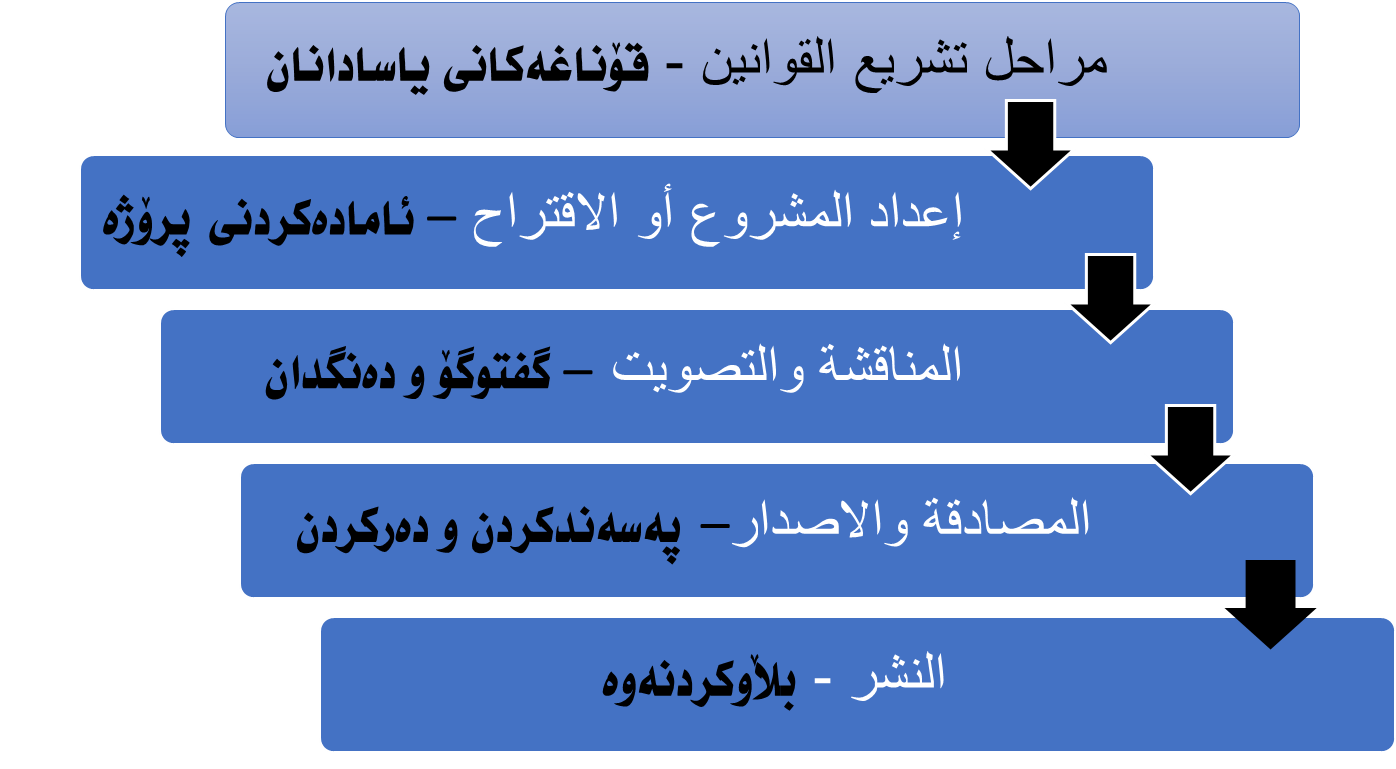 قؤناغةكاني ياسادانان
قؤناغي يةكةم / ئامادةكردني ثرؤذةى (ثيَشنيار) ياسا:
   لةم قؤناغةدا دةسةلاَتي تايبةتمةند هةلَدةسيَت بة ئامادةكردني ثرؤذةي ياسايةكي دياريكراو بؤ ريَكخستني بابةتيَكي دياريكراو، ثاشان ثيَشكةشي دةسةلاَتي ياساداناني دةكات. وة دةسةلاَتي تايبةتمةند بة ئامادةكردني ثرؤذة ياسا يان دةسةلاَتي جيَبةجيَكردنة يان دةسةلاَتي ياسادان بؤ خؤي دةبيَت، واتة لةلايةن ذمارةيةكي دياريكراوي ئةندامانيةوة – بةثيَي ياسا دةستورييةكان لة دةولَةت.
قؤناغي دووةم/ طفتوطؤ و دةنطدان:
     ثاش ئامادةكردني ياسايةكي دياريكراو جا لةلايةن دةسةلاَتي ياسادانانةوة بيَت يان دةسةلاَتي جيَبةجيَكردن بؤ ئةوةى بكريَت بة ياسا، ئةوا ثيَويستة لةلايةن دةسةلاَتي ياسادانان خويَندنةوةى بؤ بكريَت و طفتوطؤ لةسةر ناوةرؤكي بكريَت لة ضوارضيَوةى دارشتنيَكي ياسايي كة رةزامةندي لةسةر بكريَت لة لايةن زؤرينةى داواكراو بة ثيَي ريَسا دةستوريية بةركارةكان  كة تايبةتن بة دةنطدان لةسةر ياساكان، و ريَساي طشتي لة دةنطدان بريتيية لة زؤرينةى سادة.
دةسةلاَتةكان لة دةولَةت
قؤناغي سيَيةم / ثةسةندكردن و دةركردن:
   ثاش رةزامةندي دةسةلاَتي ياسادانان لةسةر ثرؤذةى ياسايةكي دياريكراو و دةنطدان بؤي بة زؤرينةى دياريكراو، ثاشان دةسةلاَتي ياسادانان رةوانةى سةرؤكي دةسةلاَتي جيَبةجيَكردني دةكات بؤ ثةسةندكردن لة ماوةيةكي دياريكراو بةثيَي ريَسا دةستوريية بةركارةكان لة دةولَةت.
قؤناغي ضوارةم/ بلاَوكردنةوة:
   ثاش تيَثةربووني سيَ قؤناغي يةكةم كة باسكرا لة ئامادةكردني ثرؤذةى ياساو طفتوطؤكردن و دةنطدان و ثةسةند كردني ئةوا نابيَـتة ياسايةكي ثابةند تةنها ثاش بلاَوكردنةوةى نةبيَت لة رؤذنامةى فةرمي تايبةت بة بلاَوكردنةوةى ياساكان، تاوةكو خةلَكي بةطشتي زانيارييان هةبيَت بة شيَوةيةكي طريمانة، لةبةر ئةوةى سيَ قؤناغةكاني سيَيةم ثةيوةندارة و تايبةتة بة لايةنةكاني فةرمانرةوا و بةشيَوةيةكي طشتي خةلَكي ئاطادارى وردةكارييةكاني ثرؤسةى ياسادانان نين يان طرنطي ثيَنادةن.
دةسةلاَتةكان لة دةولَةت
دووةم/ دةسةلاَتي جيَبةجيَكردن: 
    دةسةلاَتي جيَبةجيَكردن تايبةتمةندة بة جيَبةجيَكردني ياسا دانراوةكان لةلايةن دةسةلاَتي ياسادانانةوة، لةطةلَ ئةوةشدا رؤلَي دةسةلاَتي جيَبةجيَكردن دةكةويَتةثاش رؤلَي دةسةلاَتي ياسادانان، بةلاَم لة رووي ثراكتيكةوة لة زؤربةى دةولَةتان رؤلَي دةسةلاَتي جيَبةجيَكردن زؤرتر بةديار دةكةويَت، لةبةر ئةوةى بةهؤي تايبةتمةنديةكانيةوة بةريَوةبردني دةولَةت لة ناوةوة و نويَنةرايةتي كردن لةدةرةوة وا دةخوازيَت رؤلَي دةسةلاَتي جيَبةجيَكردن ديار تر بيَت.
سيَيةم/ دةسةلاَتي دادوةرى: 
   ئةو دةسةلاَتة دةطريَتةوة كة تايبةتمةندة بة جيَبةجيَكردني ياسا بةركارةكان بةسةر ئةو ناكؤكيانةى كة دةخريَنة بةردةمي.
جؤرةكاني دةولَةت
جؤرةكاني دةولَةت
يةكةم: دةولَةتي سادة: بريتيية لةو دةولَةتةى كة لة شيَوة و ثيَكهاتة سادةية، وخاوةن يةك دةستور و دةسةلاَتي ( ياسادان و جيَبةجيَكردن و دادوةرى )يية، تاكةكان تيايدا ملكةضي يةك كؤمةلَة ياسان.
 دستور: يةك دةستور بووني هةية لةدةولَةتدا و  تةواوي دام و دةزطا ودةسةلاَتةكاني دةولَةت تيايدا ملكةضن بؤي و ثةيوةندي ودةسةلاَتةكانيان دياري دةكات.
 دةسةلاَتةكان: يةك دةسةلاَتي ياسادانان هةية لة   دةولَةتدا و تةواوي ياساكان لة لايةن ئةوةوة دةردةضيَت، يةك دةسةلاَتي جيَبةجيَكردن هةية بؤ جيَبةجيَكردني ياساكان، ثاشان بؤ يةكلايي كردنةوةى ناكؤكيةكان يةك دةسةلاَت و سيستةمي دادوةرى بووني هةية لة دةولَةت.
جؤرةكاني دةولَةت
دةولَةتي يةكطرتوو ( ئاويَتة): بريتيية لة يةكطرتني دوو دةولَةت يان زياتر لة يةكطرتنيَكي دةولَةتيدا يان يةكطرتني ضةند هةريَميَكة لة يةك دةولَةتي يةكطرتوودا.
 جؤرةكاني دةولَةتي ئاويَتة – يةكطرتوو:
أ- يةكطرتني كةسي: بريتيية لة يةكطرتني دوو دةولَةت يان زياتر بة دياريكردني سةرؤكيَك بؤ دةولَةتة يةكطرتووةكة يان يةكبووني عةرشي ثاشايةتي، لة طةلَ ثاريَزطاري كردن بة كةسايةتي ياسايي (ناوخؤيي ودةرةوة) واتة دةولَةتي نويَ دانامةزريَنيَت، وهاولاَتياني دةولَةتةكان لة يةكطرتنةكة ثاريَزطارى لة رةطةزنامةى نيشتماني خؤيان دةكةن وبة بياني هةذمار دةكريَن لة دةولَةتاني تري ئةندام لة يةكطرتنةكة، وة كؤتايي ديَت بة نةماني سةرؤكايةتي يان جياوازي عةرشي شاهانة.
نمونة: يةكطرتني ئينطلترا وهانوفر (1714–1837)، هولندا ولوكسمبورط (1815–1895).
جؤرةكاني دةولَةت
ب- يةكطرتني راستةقينة: ئةم يةكطرتنة لة نيَوان دوو دةولَةت يان زياتر بة مةبةستي ثيَكهيَناني دةولَةتيَكي يةكطرتوو لةسةر ئاستي نيَودةولَةتي كة نويَنةرايةتي دةولَةتةكان بكات لة رووي ثةيماننامة و نويَنةرايةتي دبلؤماسي و جطة لةوانة لة كاروباري نيَودةولّةتي، وئةو جةنطةى لة نيَوانيان دةولَةتاني ئةندام سةرهةلَدةدات بة جةنطي ناوخؤ دادةنريَت نةك نيَودةولَةتي. واتة دروستكردني كةسايةتييةكي نويَي نيَودةولَةتي، لةطةلَ ثاريَزطارى كردن بة كةسايةتي ياسايي و دةسةلاَتةكاني  ناوخؤيي دةولَةتة ئةندامةكان.
نمونة: يةكطرتني سويد ونرويج 1815–1905، يةكطرتني نةمسا ومةجةر 1867–1918.
ج- كؤنفدرالي: بريتيية لة يةكطرتني نيَوان دوو دةولَةت يان زياتر بؤ ثيَكهيَناني دةولَةتيَكي  يةكطرتوو لة ريَطاي ئةنجومةني يان دةستة يان كؤنطرةيةكي هاوبةش، بؤ فةراهةمبووني  مةبةست يان ئامانجيَكي نيَودةولَةتي دياريكراوي هاوبةش لة نيَوانياندا، لةطةلَ ثاريَزطاري كردني دةولَةتاني ئةندام بة كةسايةتي ياسايي ناوخؤ ودةرةوة، بةلاَم سازش دةكةن لة هةنديَ تايبةتمةندي دياريكراو بة ئةندازةى تايبةتمةندي دةستة هاوبةشةكة وةك لايةني سةربازي يان ئابوورى، ولة رووي جةنطي نيَوان دةولَةتاني ناوخؤ بة جةنطي ناوخؤ دادةنريَت، ولة رووي ناوخؤش هاولاتيان ثاريَزطاري لة رةطةزنامةيان دةكةن.
 نمونة: يةكطرتني كؤنفدرالي ئةمريكي 1771-1878، كؤنفدرالي سويسرى 1815-1848.
جؤرةكاني دةولَةت
د- يةكطرتني ناوةندي (فيدرالي): برتيية لة يةكطرتني دوو دةولَةت يان زياتر يان دوو هةريَم يان زياتر بة مةبةستي ثيَكهيَناني دةولَةتيكي يةكطرتوو لة ريَطاي يةكطرتنيَكي دةستورييةوة، بةمةش تايبةتمةنديية دةستورييةكان دابةش دةكريَت لة نيَوان دةسةلاَتي فيدرالي و  هةريَمة ثيَكهيَنةرةكاني، لةطةلَ بووني دةزطا و دةسةلاَتةكاني ( ياسادانان و جيَبةجيَكردن و دادوةرى ) لةسةر دوو ئاست دةولةتي فيدرالي و هةريَمة ثيَكهيَنةرةكاني.
ضؤنيةتي ثيَكهيَناني دةولَةتي فيدرالي:
ريَطةى يةكةم/ يةكطرتن: بريتيية لة يةكطرتني ضةند دةولَةتيَكي سةربةخؤ  بؤ ثيَكهيَناني دةولَةتيَكي يةكطرتوو وةك دروستبووني ئةمريكا و ئةلمانيا و سويسرا .
ريَطاي دووةم/ هةلَوةشاندنةوة: بريتيية لة هةلَوةشاندنةوةى دةولَةتيَكي سادة بؤ ضةند دةولَةتيَك و ثاشان ويستيان لة ثيَكهيَناني دةولَةتيَكي يةكطرتووي بةهيَز، لةطةلَ ثاريَزطارى كردن لة تايبةتمةنديية فراوانةكاني لة دةولَةتة نويَيية يةكطرتووةكةدا. وةك فدرالي ئةلَمانيا 1949-1990، يةكيَتي سؤفيةتي ثيَشوو 1918.
جؤرةكاني دةولَةت
مةرجةكانى سةركةوتنى فيدراليةت
1- مةرجى نةفسى ( الشرط النفسي )
2- مةرجى جوطرافي ( الشرط الجغرافي )
3- مةرجى راميارى ( الشرط السياسي )
4- مةرجى ئابوورى ( الشرط الاقتصادي )
بنةما سةرةكيةكانى سةرهةلَدانى دةولَةتى فيدرالى
1- بنةماى سةربةخؤيى خودى
2- بنةماى بةشدارى كردن 
3- بنةماى يةكانطيرى
أنواع الدول – جؤرةكاني دةولَةت دةولَةتي ئاويَتة - يةكطرتوو
جياوازى نيَوان فيدرالى و كؤنفيدرالى
۱- کۆنفیدراڵی بە پەیماننامەیەک لە نێوان دەوڵەتانی ئەندام لە یەکێتییەکە پێک دێ. بةلام دەوڵەتی فیدراڵی لەسەر بنەمای دەستوور. بۆیە دەتوانرێت دەستووری فیدراڵی هەموار بکرێتەوە بەبێ ڕەزامەندی هەموو ئەو هەرێمانەی کە دەوڵەتی فیدراڵ پێکدەهێنن.
۲- کۆنفیدراڵی وەک دەوڵەتێک سەیر ناکرێت کە لە سەرووی ئەو دەوڵەتانە بێت کە پەیماننامەکەیان وازوو کردووە، ڕێککەوتنێکە لە نێوان چەند وڵاتێکدا، کە هەریەکەیان کەسایەتی یاسایی و نێودەوڵەتی و سەربەخۆی خۆیان هەیە. بةلام لە دەوڵەتى فیدراڵیدا، ئەو هەرێمەکان کەسایەتی یاسایی نێودەوڵەتییان نيە.
3. دەسەڵاتەکانی کۆنفیدراڵی لەلایەن دەستەیەکی هاوبەشەوە دەبێت کە پێی دەوترێت کۆنگرێس یان ئەنجومەنی کۆنفیدراڵی کە لە نوێنەرانی دەوڵەتە ئەندامەکان بە یەکسانی پێکدێت و بڕیارەکانیان بە کۆی دەنگ دەردەکرێن و ناتوانرێت بڕیارەکانیان جێبەجێ بکرێت لەناو دەوڵەتەکاندا بەبێ ڕەزامەندی دەسەڵاتەکانیان. بةلام دەوڵەتی فیدراڵی، دەوڵەتێکی یەکخراوە بە دەسەڵاتی یاسادانان و جێبەجێکردن و دادوەرییەوە و بڕیارەکانیان پابەندن بو تەواوی هەرێمەکانى.
4. لە کۆنفیدراڵی سیستەمی یەک ئةنجوومةنى هەیە، کە پێی دەوترێت کۆنگرێس یان ئەنجومەنی كونفیدراڵی، بەڵام لە دەوڵەتی فیدراڵی دەسەڵاتی یاسادانان لە دوو ژووری هەمیشەیی پێکدێت، یەکەمیان بۆ نوێنەرانی هەڵبژێردراو و دووەمی نوێنەرانی هەرێمەکان.
5. لە دەوڵەتی کۆنفیدراڵیدا خەڵکی هەر یەکێکیان ڕەگەزنامەی ئەو وڵاتەیان دەبێت کە سەر بە خۆیةتى، لە کاتێکدا لە دەوڵەتی فیدراڵیدا هەموو خەڵکەکە هەمان ڕەگەزنامةیان هەیە.
6. جەنگی نێوان ئەندامانی کۆنفیدراڵی جەنگێکی نێودەوڵەتییە، بەڵام لە دەوڵەتێکی فیدراڵیدا جەنگەکە جەنگێکی ناوخۆییە.
انواع الحكومات وانظمة الحكم وطرق اختيار الحكام
انواع الحكومات
انواع الحكومات
اولاً/ انواع الحكومات من حيث خضوعها للقانون
1. الحكومة الاستبدادية: يقصد بها تلك الحكومة التي لا تخضع في تصرفاتها وفي اتخاذ قراراتها للقانون ولا تتقيد بأحكامه فيما تتخذه من تصرفات وفي كل الأعمال والقرارات التي تصدرها, لأن إرادة الحكومة الاستبدادية هي التي تمثل القانون الوحيد الذي تخضع له، والهدف الذي تسعى إليه في تحقيق المصلحة الخاصة بكل الوسائل، ولهذا فهي لا تعير أي اهتمام للحقوق والحريات، ولا يحد من سيادتها أي قيد وتستخدم سلطاتها الواسعة دون النظر إلى القانون. أى أنها غير خاضعة لأية سلطة وتجمع بيدها كافة السلطات ولا تستقيم معها الحريات.
2. الحكومة القانونية: وهي الحكومة التي تخضع للقانون وتتصرف طبقا لأحكامه وتبعاً لما نص عليه من قواعد وإجراءات، بحيث تراعي جميع هيئاتها أحكام القانون النافذة في كل ما يصدر عنها من أعمال وتصرفات، ويقصد بالقانون الذي تخضع له الحكومة بجميع هيئاتها القانون بالمعنى الواسع أي مجموع القواعد القانونية النافذة مهما كان مصدرها، سواء كان تشريعات دستورية أو عاديه أو فرعية أو قواعد عرفية . 
غير أن احترام الحكومة للقانون لا يحرمها من حقها في تعديل أحكامه وإلغائه واستبداله بقوانين أخرى تخضع لأحكامها في سبيل تحقيق الصالح العام، لأن هذه الحكومة هدفها المصلحة العامة وحماية الحقوق والحريات العامة وعدم انتهاكها.
انواع الحكومات
ثانياً/ انواع الحكومات من حيث تركيز السلطة
الحكومة المطلقة: وهي تلك الحكومة التي تجتمع السلطة فيها في يد شخص واحد أو هيئة واحدة مع خضوع هذا الشخص أو الهيئة لأحكام القانون في تصرفاته وفي أعماله وقراراته. وبهذا المعنى تختلف الحكومة المطلقة عن الحكومة الاستبدادية لأن هذه الأخيرة لا تلتزم بأحكام القانون، وقد تمثلت الحكومة المطلقة في الملكيات المختلفة التي سادت دول العالم طوال القرون السابقة قبل القرن السابع عشر. ولكن بدأت تندثر هذه الملكيات عندما تخلصت انجلترا من الملكية المطلقة بثورة ١٦٨٨ وكذلك تخلصت فرنسا من جذور النظام الملكي نتيجة الثورة الفرنسية لسنة ۱۷۸۹.
الحكومة المقيدة: هي الحكومة التي تتوزع فيها السلطة بين عدة هيئات حيث تقوم كل هيئه بمراقبة الأخرى، وتتمثل هذه الحكومة في النظم السياسية القائمة على أساس مبدأ الفصل بين السلطات حيث تتمكن كل سلطة من مراقبة السلطات الأخرى، فتحد من إمكانية مخالفتها للقانون أو الانحراف عن مقاصده، وتتخذ الحكومة المقيدة تطبيقات متعددة من خلال الأنظمة السياسية القائمة على مبدأ الفصل بين السلطات كالنظام الرئاسي والبرلماني بصورتيه الملكي والجمهوري، لهذا فان الحكومات الملكية الدستورية والتي تتوزع فيها السلطات السياسية بين الملك والبرلمان تعتبر أمثلة للحكومات المقيدة.
انواع الحكومات
ثالثاً/ انواع الحكومات من حيث اسناد السلطة الى رئيس الدولة
الحكومة الملكية: هي تلك الحكومة التي يتولى رئيسها الأعلى السلطة عن طريق الوراثة باعتبار ذلك حقا متوارثا عليه لا يشاركه فيه احد مدى الحياة، ويسمى هذا الرئيس بالملك أو الإمبراطور أو القيصر أو السلطان أو الدوق .... او غير ذلك من الألقاب. ويعتبر رئيس الدولة في الحكومات الملكية في الوقت نفسه الرئيس الأعلى للسلطة التنفيذية.
الحكومة الجمهورية: هي الحكومة التي يعين رئيسها الأعلى بطريق الانتخاب لا الوراثة، وقد يكون هذا الرئيس فرداً واحداً وهو المعتاد، وقد يكون هيئة متعددة الأعضاء ويرأسها أحدهم كما هو الحال في سويسر حيث يوجد على رأس السلطة التنفيذية مجلس مكون من سبعة أعضاء ينتخبهم البرلمان الاتحادي لمدة أربع سنوات، ويختار من بينهم واحدا للرئاسة سنويا ويسمى رئيس الاتحاد السويسري. 
	وهناك فروق جوهرية بين الحكومة الملكية وحكومة الجمهورية، من ناحية كيفية إسناد السلطة إلى رئيس الدولة ومن حيث مسؤولية رئيس الدولة، وسوف نبينها ادناه:
أ. من حيث كيفية اسناد السلطة الى رئيس الدولة
ب. من حيث مسؤولية رئيس الدولة
انواع الحكومات
ثالثاً/ انواع الحكومات من حيث اسناد السلطة الى رئيس الدولة
وهناك فروق جوهرية بين الحكومة الملكية وحكومة الجمهورية، وسوف نبينها ادناه:
أ. من حيث كيفية اسناد السلطة الى رئيس الدولة: يتولى رئيس الدولة في الحكومة الملكية سلطانه بالوراثة، إذ تتم وراثة العرش اباً عن جد في نطاق أسرة معينة، بينما يحصل رئيس الجمهورية على السلطة عن طريق إرادة المواطنين في الدولة، ولهذا فان الملوك والسلاطين يعتبرون أن حقهم في تولي الحكم حقاً شخصياً طوال مدة حياتهم، في حين يتولى رؤساء الجمهوريات مناصبهم بالانتخاب وعلى أساس المساواة التام بين المواطنين الذين تتوافر فيهم الشروط الدستورية لمنصب رئيس الجمهورية لمدة محددة دستورياً. 
	عليه تتجه دساتير الدول الملكية ببيان كيفية توارث العرش، وتنظيم مسألة الوصاية وغيرها من المسائل الخاصة بالحكومات الملكية بينما تتجه دساتير الدول الجمهورية إلى تنظيم طريقة انتخاب رئيس الجمهورية، وتحديد مدة الرئاسة، وهل يجوز تجديد انتخاب الرئيس، وعدد المرات التي يجوز فيها ذلك
ب. من حيث مسؤولية رئيس الدولة: تقرر الدساتير الملكية انعدام المسؤولية الجنائية أو السياسية للملك كقاعدة عامة، إذ تنص في العادة على أن ذات الملك وحقوقه لا تمس وهذا يعني عدم مسؤوليته عن أعماله، حتى ولو كانت تمثل جرائم جنائية. وترجع نشأة هذه القاعدة إلى النظام الملكي في إنجلترا، حيث يعتبر هذة القاعدة أن الملك لا يخطأ. ومن الناحية السياسية تقع المسؤولية على عاتق الوزراء والوزارة. أما رئيس الجمهورية فهو مسؤول عما يرتكبه من جرائم عادية مثل بقية أفراد الشعب، كما يسأل جنائياً عن جانب من الأعمال المتصلة بوظيفته إذا ما شكلت جرائم، مثل جريمة الخيانة العظمى.
انواع الحكومات
رابعاً/ انواع الحكومات من حيث مصدر السيادة
1. الحكومة الفردية: وهي الحكومة التي تكون السيادة فيها لفرد واحد، حيث تترتكز السلطة في يد فرد، تعتبر سلطته مستمدة من الله أو من ذاته ويباشر هذه السلطات بنفسه، سواء قد وصل إلى الحكم عن طريق الوراثة أو القوة، وهو حكم يطلق عليها اسم المونوقراط monocratie ، وهي تتكون من كلمتين يونانيتين monos نعني بها واحد و cratos نعني بها الحكم ، أي الكلمة تعني في اليونانية حكم الفرد، سواء كان هذا الحاكم الفرد ملكا أو إمبراطورا أو قيصرا إذا كانت الوراثة هي التي أوصلته إلى السلطة، في حين يطلق عليه اسم الديكتاتور إذا كان وصوله إلى الحكم عن طريق القوة. 
	ومن اهم خصائص الدكتاتورية انها تقدم صالح المجموع على صالح الفرد، لذلك تلغي الدكتاتورية الحرية الفردية وتمعن في رصد حركات الأفراد بحيث يصبح الفرد خادم الجماعة، وحقوقه الشخصية يجب ان يسخرها على النحو الذي يقتضيه الصالح العام. وتعتمد الدكتاتورية بصفة أساسية على شخصية الدكتاتور، وتقوم الحكومة فيها على ما يتمتع به من قوة وقدرة وكفاءة شخصية من ناحية، وتقوم من ناحية ثانية على أساس القوة والعنف والأرهاب من أجل السيطرة التامة على جميع مقدرات الدولة ومؤسساتها، وتوجيهها الوجهة التي تخدم أهدافها. ومن أمثلة الحكم الدكتاتوري فاشية موسوليني في ايطاليا من سنة ۱۹۲۲ ، ونازية هتلر في ألمانيا من سنة ١٩٣٣.
2. حكومة الاقلية: يتولى السلطة في هذه الحكومة عدد محدود من الأفراد، بحيث لا ينفرد بالسلطة فرد واحد وإنما مجموعة قليله من الأفراد، وتسمى حكومة ارستقراطية Aristocratie إذا كانت السلطة في يد طبقة مميزة من الأفراد من حيث الأصل أو الثروة أو العلم، وقد يطلق على هذه الحكومة بالأوليجارشية Oligarchie إذا كانت السلطة في يد الأغنياء, وتعتبر حكومة الأقلية مرحلة وسطى بين الحكومة الفردية والحكومة الديمقراطية.
انواع الحكومات
رابعاً/ انواع الحكومات من حيث مصدر السيادة
3. الحكومة الديموقراطية: إن مصدر السلطة في هذه الحكومة هو الشعب، أي حكم الشعب لنفسه سواء بطريقة مباشرة أو غير مباشرة، و اشتقت كلمة ديمقراطية من اللغة الإغريقية حيث تتكون من شقين: démos  يعني الشعب و cratos  يعني الحكم أو السلطة، عليه كلمة ديمقراطية نعني بها حكم الشعب أي إسناد السلطة للشعب باعتباره صاحب السيادة، ومباشرة هذه السيادة قد تتم باعتماد أسلوب الديمقراطية المباشرة أو غير المباشرة أو أسلوب الديمقراطية شبه المباشرة. لذلك تتعدد صور مباشرة السلطة في النظام الديمقراطي وتختلف باختلاف كيفية ممارسة الشعب للسلطة، عليه نتناول فيما يلي هذه الصور.
أ. الديموقراطية المباشرة: تقوم هذه الديمقراطية على أساس مباشرة الشعب للسيادة دون تمثيل أو وسيط من أحد حيث يجتمع المواطنون في هيئة عمومية للتصويت على مشاريع القوانين وتعيين القضاة والموظفين وتسيير شؤون العامة الخارجية منها والداخلية.
إن هذه الديمقراطية تحقق السيادة الكاملة للشعب, كما إن للديمقراطية المباشرة قيمة معنوية كبيرة تتمثل في الارتفاع بمستوى مشاركة المواطنين في تحمل المسؤولية، كما أنها تجعل الشعب واقعياً حيث يسير شؤونه ويحل نزاعاته دون الخضوع لصراعات حزبية, ولكن لا تصلح هذه الديمقراطية في الدول المعاصرة ذات الكثافة السكانية المرتفعة والمعقدة، كما يتطلب هذا النظام درجة عالية من النضج السياسي للمواطنين لكي يتولوا مسؤولية الحكم وتسيير الشؤون العامة.
انواع الحكومات
رابعاً/ انواع الحكومات من حيث مصدر السيادة
3. الحكومة الديموقراطية: 
ب. الديموقراطية النيابية (غير المباشرة): تقوم هذه الديمقراطية على أساس انتخاب الشعب لعدد من النواب الذين يكونون البرلمان ويتولون ممارسة السلطة باسم الشعب ونيابة عنه لمدة محددة، وبالتالي يقوم الشعب باختيار حكامه ويخولهم ممارسة السلطة نيابة عنه، على أن يكون هذا الاختيار محددا بمدة معينة لتتسنى للشعب محاسبة ممثليه وإعادة اختيار الصالح منهم وتغيير من لم يمثل الشعب تمثيلا حقيقيا ولم يحقق طموحاته. 
ان النظام النيابي يقوم على أربعة أركان هي ، أولا وجود سلطة نيابية منتخبة ذات سلطة فعلية, وبالتالي لا يعتبر أي مجلس قد تم تشكيله بالوراثة أو بالتعيين مجلسا نيابيا كما هو الحال لمجلس اللوردات الانجليزي، وثانيا يقوم هذا النظام على تأقيت مدة العضوية في الهيئة البرلمانية، وثالثا تمثيل النائب المنتخب للأمة بأسرها ، والركن الرابع هو استقلال الهيئة النيابية عن الناخبين.
انواع الحكومات
رابعاً/ انواع الحكومات من حيث مصدر السيادة
3. الحكومة الديموقراطية: 
ج. الديموقراطية شبه المباشرة: الديمقراطية شبه المباشرة هي نظام وسط بين الديمقراطية المباشرة والديمقراطية النيابية، كون الديمقراطية شبه المباشرة تمنح للشعب حق ممارسة السلطة بجوار الهيئة النيابية وتجعله رقيبا عليها، فهي في الأساس نظام نيابي لكنه يتزود ببعض مظاهر الديمقراطية المباشرة، ليتحول نحو نظام مزيج بين الديمقراطية المباشرة والنيابية، والديمقراطية شبه المباشرة عدة مظاهر نبينها فيما يلي:
الاستفتاء الشعبي
الاعتراض الشعبي
الاقتراح الشعبي
اقالة النائب بواسطة الناخبين
الحل الشعبي
عزل رئيس الجمهورية
انتقدت على أساس أن هذا النظام يتطلب وعياً وإدراكاً كبيرين من جانب أفراد الشعب وإلا ستقع أغلبية الشعب تحت تأثير الأقلية الواعية، كما انتقد هذا النظام على أساس أنه يقلل من هيبة ونفوذ المجالس النيابية.
أنواع أنظمة الحكم استناداً لمبدأ الفصل بين السلطات
اولاً: نظام حكومة الجمعية (نظام المجلسين)
1. مفهوم حكومة الجمعية
يقوم نظام حكومة الجمعية أو نظام المجلسين على أساس تدرج السلطة، حيث ان السلطة تكون موزعة بين ثلاث هيئات وتكون صلاحيات إحدى هذه السلطات أكثر من صلاحيات السلطات الأخرى وهي السلطة التشريعية، أي بمعنى أن سلطات البرلمان أكثر من سلطات الهيئات الأخرى، حيث يعلو مركزها على مركز السلطتين الأخريين وعلى هذا الاساس يقال ان السلطة التنفيذية ليست مستقلة عن السلطة التشريعية، بل تابعة لها.
ويعد الاتحاد السويسري النموذج الأوحد لهذا النظام، إذ يمتاز نظام حكومة الجمعية بميزتين أساسيتين هما تنظيم العلاقة بين السلطات العامة على أساس التدرج، ووضع الوظيفة التنفيذية في هيئة جماعية، وسوف نوضح هاتين الخاصيتين وفقاً للآتي:
أ. تدرج بين السلطات
ب. جماعية الجهاز التنفيذي
نظام حكومة الجمعية (نظام المجلسين)
أ. التدرج بين السلطات
في هذا النظام تكون السلطة موزعة بين السلطات وليست مركزة بيد احداهما، إلا أن هنالك أرجحية وأفضلية احدى السلطات على حساب السلطات الأخرى، وغالباً ما تكون هذه السلطة أو الهيئة هي السلطة التشريعية المنتخبة من قبل الشعب.
مما يترتب على هذه الخاصية بعض النتائج والتي هي:
غالبية السلطة تكون بيد البرلمان، حيث يجمع البرلمان السلطتين التشريعية والتنفيذية بيده، ويكون البرلمان صاحب السلطة الفعلية في الدولة، أما السلطة التنفيذية فتكون تابعة لها.
يقوم البرلمان بتعيين الوزراء واختيار رئيس الوزراء وله الحق بإلزامهم بمراعاة السياسة العامة التي تضعها والتعقيب على قرارات السلطة التنفيذية سواء أكان بالإلغاء أو التعديل، فضلاً عن أن أعضاء الحكومة يكونون عرضه للاستجواب والمساءلة وعزلهم من مناصبهم في حالة ما إذا ثبتت مسؤوليتهم، من دون أن يكون للحكومة الحق في مساءلة البرلمان على عمله.
نظام حكومة الجمعية (نظام المجلسين)
ب. جماعية الجهاز التنفيذي
يقصد به أن السلطة التنفيذية تدار عن طريق هيئة جماعية، أي بمعنى أكثر من شخص واحد، وليست ثنائية كما هو الحال في النظام البرلماني، ويرجع السبب في ذلك إلى ضمان عدم اكتساب السلطة التنفيذية نفوذاً كبيراً ومركزاً قوياً، وإنما تظل تابعة للسلطة التنفيذية التي يكون لها الحق في عزلها، والغاء أو تعديل قراراتها.
أنواع أنظمة الحكم استناداً لمبدأ الفصل بين السلطات
ثانياً: النظام الرئاسي
1. مفهوم النظام الرئاسي
يقوم النظام الرئاسي على أساس الفصل بين السلطات الثلاثة (التشريعية، والتنفيذية، والقضائية)، واشتق أسم هذا النظام من منصب رئيس الجمهورية، إذ يجمع رئيس الجمهورية بين صفتي رئيس الدولة ورئيس الحكومة، وتعد الولايات المتحدة الأمريكية مهد هذا النظام.
ويطبق هذا النظام في الدول الجمهورية فقط دون الملكية أو الوراثية الأخرى، وتكون صلاحيات رئيس الجمهورية واسعة جداً لأنه منتخب من قبل الشعب مباشرة أو غير مباشرة.
ويمتاز النظام الرئاسي بميزتين أساسيتين وسوف نوضح ذلك وفقاً للآتي:
أ. وحدة السلطة التنفيذية (أحادية السلطة التنفيذية)
ب. الفصل بين السلطات
ثانياً: النظام الرئاسي
أ. وحدة السلطة التنفيذية (أحادية السلطة التنفيذية)
تتمثل الخاصية الأولى من خصائص النظام الرئاسي بأحادية السلطة التنفيذية، حيث ان رئيس الجمهورية المنتخب من قبل الشعب بصورة مباشرة أو غير مباشرة يجمع بين منصبي رئيس الدولة ورئيس الحكومة، ولا يوجد بجواره رئيس الوزراء أو مجلس الوزراء وانما موظفون أو إداريون أو مستشارون يرتبطون برئيس الجمهورية بعلاقة تبعية وخضوع، ويكونون مسؤولين أمام الرئيس فقط وليس البرلمان.
والرئيس هو الذي يضع السياسة العامة للدولة وينفذها، كما يتولى قيادة القوات المسلحة ويباشر السياسة الخارجية.
ثانياً: النظام الرئاسي
ب. الفصل بين السلطات
يقوم النظام الرئاسي على أساس الفصل بين السلطات الثلاثة في الدولة (التشريعية، والتنفيذية والقضائية) مع وجود بعض التوزان والرقابة المتبادلة بينهما، حيث أن السلطات الثلاث تكون مستقلة عن بعضها البعض، فالسلطة التشريعية تباشر وظيفة التشريع دون تدخل السلطة التنفيذية، فعلى سبيل المثال لا يجوز لرئيس الدولة دعوة البرلمان إلى الانعقاد أو فض اجتماعاتها أو تأجليها أو حل البرلمان أو اقتراح القوانين، كما لا يجوز الجمع بين عضوية البرلمان والمنصب الوزاري، فضلاً عن أنه لا يجوز للبرلمان استجواب الوزراء ومناقشتهم لشرح سياسة الدولة.
فالسلطة التنفيذية تباشر الوظيفة التنفيذية دون تدخل البرلمان، فتضع السياسة العامة للدولة وتنفذها، فضلاً عن أن الرئيس ووزراءه غير مسؤولين أمام البرلمان وانما أمام الشعب لأن الرئيس لا يدين بمنصبه إلى البرلمان وانما إلى الشعب، أما السلطة القضائية فتباشر وظيفتها القضائية دون تدخل من قبل السلطتين التنفيذية والتشريعية، ويتم اختيار القضاة عن طريق الانتخابات من قبل الشعب، ويكونون مستقلين في اصدار قراراتهم.
ولما كان (الفصل المطلق) مستحيلاً في التطبيق، فقد نشأت الحاجة إلى تكميله بمبدأ آخر ألا وهو الفصل شبه المطلق ما بين السلطات الذي يفسح المجال امام السلطات الثلاث للتعاون فيما بينها.
أنواع أنظمة الحكم استناداً لمبدأ الفصل بين السلطات
ثالثاً: النظام البرلماني
1. مفهوم النظام البرلماني
النظام البرلماني هو نوع من أنواع الانظمة النيابية نشأ وترعرع وتحددت خصائصه في بريطانيا، وجاءت تسميته من مصطلح البرلمان الذي أطلق على المجلس التشريعي المنتخب حيث انتقلت إليه السلطة تدريجياً بعد أن كانت في يد الملك، وفي القرن الثامن عشر اكتمل شكل النظام البرلماني في بريطانيا على أساس التعاون والرقابة المتبادلة بين السلطتين التشريعية والتنفيذية.
ويعد هذا النظام قابلاً للتطبيق في الدول ذات النظام الوراثي والجمهوري، ويقوم النظام البرلماني على ركنين أساسيين الركن الأول يسمى بـ (ثنائية الجهاز التنفيذي)، إذ يوجد بجانب رئيس الدولة هيئة جماعية تسمى بمجلس الوزراء، والركن الآخر (التعاون والرقابة ما بين السلطتين التشريعية والتنفيذية) حيث ان تنظيم العلاقة بين السلطات يقوم على أساس التعاون والرقابة المتوازنة بين السلطتين التشريعية والتنفيذية.
النظام البرلماني
ثنائية السلطة التنفيذية
يمتاز هذا النظام بأن السلطة التنفيذية تكون بيد جهتين تنفيذيتين تتمثل بكل من رئيس الدولة والوزارة، وسوف نبين الإطار التنظيمي لهاتين الجهتين وفقاً للشرح الآتي: 
۱ - رئيس الدولة: رئيس الدولة قد يتولى منصبه بالوراثة فيكون ملكاً وهذا هو الغالب الأعم، أو عن طريق الانتخابات فيكون رئيس الجمهورية.
وتكون سلطة رئيس الدولة أسمية شرtية، فهو يسود ولا يحكم، حيث ان رئيس الدولة لا يمارس السلطة التنفيذية وانما له بعض الاختصاصات الأسمية الشرقية التي منحها الدستور له ، والتي عادة تتمثل ب:
أ. تعيين الوزراء وعزلهم.
ب - الاعتراض على القوانين واصدارها.
ج - دعوة البرلمان إلى الانعقاد وحق حله.
د. يتولى تسمية رئيس الوزراء من حزب الاغلبية.
ويتم تعيين رئيس الجمهورية على الاغلب من قبل البرلمان وبالاقتراع السري المباشر، ويكون الرئيس مستقلاً من الناحية القانونية فلا يحق للبرلمان عزل الرئيس قبل انتهاء مدة رئاسته.
النظام البرلماني
ثنائية السلطة التنفيذية
وقد يثير التساؤل حول مدى مسؤولية رئيس الدولة من الناحية السياسية والجنائية والمدنية؟
للإجابة على هذا السؤال نجد أنه من الناحية السياسية لا يكون رئيس الدولة مسؤولا سياسيا، لكون سلطاته أسمية وشرفية، اذ ان القاعدة العامة تقول حيث توجد السلطة توجد المسؤولية، وهذا ما تترتب عليه نتيجتان أساسيتان هما:
١. عدم جواز انتقاد الرئيس سواءً أكان ملكاً أو رئيساً للجمهورية، لكونه لا يتمتع بسلطات فعلية.
٢. توقيع رئيس الوزراء والوزير المختص تكون بجوار توقيع رئيس الدولة، وهذا لكي لا تقع المسؤولية على الرئيس وانما على من وقع بجوار الرئيس، حيث الرئيس غير مسؤول. 
أما فيما يتعلق بالمسؤولية الجنائية، فلابد من التفريق بين الدول الملكية والجمهورية ففي الدول الملكية يكون الملك مقدساً، فلا تجوز محاسبة الملك وأن أرتكب جريمة مشهودة، أما في الدول الجمهورية فيحاسب الرئيس عن أعماله الإجرامية المشهودة بالرغم من تمتعه بالحصانة، حيث يتم رفع الحصانة عنه أولاً ثم تتم محاسبته.
وبالنسبة للمسؤولية المدنية المتمثلة بالتعويض، فيكون الرئيس مسؤولاً عن الاضرار التي يلحقها بالغير، ويحاسب الرئيس وكل من وقع منه الفعل الضار سواء أكان صبياً مميزاً، أو غير مميز، أو مجنوناً، أو رئيساً، وبالتالي يسأل الرئيس عن أفعاله.
النظام البرلماني
ثنائية السلطة التنفيذية
كما يثير التساؤل حول طبيعة دور رئيس الدولة في النظام البرلماني؟ للإجابة على هذا السؤال ظهرت ثلاث اتجاهات فقهية حول طبيعة دور رئيس الدولة وكما يلي:
الاتجاه الأول: يرى أصحاب هذا الاتجاه أن دور رئيس الدولة هو دور سلبي لأن اختصاصاته وصلاحياته تكون أسمية شرفية وليس له دور فعلي في ممارسة الوظيفة التنفيذية، بدليل أن وجود توقيع رئيس الوزراء أو الوزير المختص بجانب توقيع الرئيس يظهر عدم أهمية وسلبية دور رئيس الدولة.
الاتجاه الثاني: يرى اصحاب هذا الرأي بأن دور رئيس الدولة هو دور ايجابي، حيث تكون للرئيس اختصاصات فعلية ورئيسية من الناحية العملية، وخير مثال على ذلك حقه في تعيين الوزراء وتسمية رئيس الوزراء واقتراح القوانين وتصديقها، بالإضافة إلى دعوة البرلمان إلى الانعقاد وحق حل البرلمان.
الاتجاه الثالث: يرى أصحاب هذا الرأي بأن السلطة الفعلية والصلاحيات الحقيقية تكون لرئيس الوزراء وليس لرئيس الدولة ولاسيما في النظام البرلماني الأحادي، ويعد هذا الرأي الراجح بين الفقهاء.
النظام البرلماني
ثنائية السلطة التنفيذية
يمتاز هذا النظام بأن السلطة التنفيذية تكون بيد جهتين تنفيذيتين تتمثل بكل من رئيس الدولة والوزارة، وسوف نبين الإطار التنظيمي لهاتين الجهتين وفقاً للشرح الآتي: 
٢- الوزارة: تعد الوزارة الطرف الثاني في السلطة التنفيذية التي تتكون من مجموعة من الوزراء يترأسهم الوزير الأول أو رئيس الوزراء، وتتولى الوزارة السلطة الفعلية في الدولة، فتضع السياسة العامة للدولة وتقوم بتنفيذها، فهي العمود الفقري ومحور النظام البرلماني والمسؤول عن شؤون الدولة أمام البرلمان، ويتم اختيار رئيس الوزراء من قبل رئيس الدولة من بين حزب الاغلبية، ومن ثم يختار رئيس الوزراء وزرائه على أنَّ يتم عرضهم على البرلمان للحصول على الثقة.
أما فيما يتعلق بالأساس القائم عليه لعمل الحكومة، فنجد أن عمل الحكومة يقوم على أساس المسؤولية الكاملة أمام البرلمان ويوجد نوعان من المسؤولية.
1. المسؤولية الفردية
2. المسؤولية التضامنية
النظام البرلماني
ثنائية السلطة التنفيذية
1. المسؤولية الفردية: يقصد بها أن كل وزير يكون مسؤول عن وزارته، حيث يحاسب البرلمان الوزير عن تقصيره في أدائه لواجبه في الوزارة التي هو مسؤول عنها مسؤولية فردية.
2. المسؤولية التضامنية: يرتبط هذا النوع من المسؤولية في أكثر الأحيان برئيس الوزراء، فهو المكلف بتنفيذ سياسة الدولة (السياسة العامة) وتنفيذ برنامجه بعد أخذ الثقة من قبل البرلمان، وبالتالي فهو المسؤول عن تنفيذ برنامجه الوزاري وعن كل ما يتعلق بالسياسة العامة، فعند اخلاله بواجبه، فانه يحاسب عن أخلاله هذا ، كما يحاسب جميع الوزراء معه، فالمسؤولية تقع على عاتق جميع الوزراء وليس شخص رئيس الوزراء، ويرجع السبب في ذلك إلى أن النظام البرلماني يقوم على الوحدة والتجانس.
النظام البرلماني
ثنائية السلطة التنفيذية
وتمتاز الوزارة بعدة خصائص وكما يلي:
1. الوحدة والتضامن: ويقصد بها أن جميع الوزراء يعملون كشخص واحد أو كجهة واحدة لأن طبيعة النظام البرلماني يتطلب ذلك، كون عمل كل وزاره يكمل عمل الوزارات الأخرى. 
2. التجانس والانسجام: وهذا ما يتعلق ببرنامج الوزارة والحكومة، حيث ان الوزراء قد يكونون من أحزاب مختلفة ولهم برنامجهم الخاص، لذلك يتطلب أن تكون برامجهم منسجمة ومتوافقة مع برنامج الحكومة، وهذا ما يصعب تحقيقه في النظم البرلمانية المتعددة الأحزاب (الوزارة الائتلافية)، على عكس النظم البرلمانية القائمة على أساس ثنائية الاحزاب، حيث يتم تشكيل الحكومة من قبل الحزب الفائز في الانتخابات أو الحاصل على أعلى الاصوات في الانتخابات. 
وبناء على هذه الخاصية يمكن تقسيم الوزارة إلى أربعة أنواع، وكما يلي:
1. الوزارة الإدارية أو وزارة رجال الأعمال
2. الوزارة الائتلافية
3. الوزارة الأغلبية
4. الوزارة الاتحاد الوطني
النظام البرلماني
ثنائية السلطة التنفيذية
1. الوزارة الإدارية أو وزارة رجال الأعمال: وهي تلك الوزارة التي تشكل في ظروف استثنائية طارئة غير عادية من رجال أعمال أو مستقلين أو حياديين أو من أشخاص لهم شأنهم في المجتمع، وذلك لتصريف شؤون الدولة في هذه الظروف.
2. الوزارة الائتلافية: وهي الوزارة التي تضم مختلف الاحزاب، ففي حالة عدم حصول أحد الاحزاب على أكثرية أو أعلى الاصوات تمكنها من تشكيل الحكومة، يتم تشكيل ائتلاف من قبل الاحزاب لتشكيل الحكومة ونيل الثقة من قبل البرلمان فيتم توزيع الوزارات على الاحزاب التي شكلت هذا الائتلاف، وذلك بحسب الاستحقاق الانتخابي أو التوافق السياسي.
3. وزارة الاغلبية: وهي تلك الوزارة التي تشكل من قبل حزب الاغلبية، فيتم اختيار رئيس الوزراء من الحزب الذي حصل على أعلى الاصوات في الانتخابات، كما أن أغلبية الوزراء يكونون من حزب الاغلبية، إلا أنه قد ينظم إليهم وزراء مستقلون أيضاً.
4. وزارة الاتحاد الوطني: وهي تلك الوزارة التي تضم أعضاءها من مختلف الأحزاب السياسية في البرلمان، التي تتألف عند حدوث أزمات في الدولة.
النظام البرلماني
التعاون والرقابة والتوزان بين السلطتين التشريعية والتنفيذية
بعد توزيع وظائف الدولة على السلطات الثلاث، يجرى تنظيم العلاقة بين السلطة التشريعية والتنفيذية على أساس التعاون والرقابة ما بين السلطتين، وهذا هو الركن الثاني من أركان النظام البرلماني، وسنقوم ببيان مظاهر التعاون والرقابة المتبادلة وكما يلي:
1. مظاهر التعاون: يقوم النظام البرلماني على أساس التعاون بين السلطتين التشريعية والتنفيذية، وتتمثل أهم مظاهر التعاون بما يلي:
أ . اشتراك البرلمان مع الحكومة في بعض الاختصاصات وكما يلي:
1. اختيار رئيس الدولة: يتم اختيار رئيس الدولة من قبل البرلمان وذلك بالأغلبية التي ينص عليها الدستور.
2.اختيار رئيس الوزراء: حيث تتم تسمية رئيس الوزراء من قبل رئيس الدولة من الحزب الفائز بالأغلبية على أن يمنح الثقة له ووزرائه من قبل البرلمان.
3. جواز الجمع بين عضوية البرلمان والمنصب الوزاري: حيث يجوز للفائز بعضوية البرلمان أن يشغل منصباً وزارياً أيضاً، وهذا يؤدي إلى التعاون بين الحكومة والبرلمان.
4. ممارسة مهام رئيس الدولة بصفة مؤقتة: حيث يجوز لرئيس البرلمان شغل منصب رئيس الدولة في حالة غيابه لفترة مؤقتة.
النظام البرلماني
التعاون والرقابة والتوزان بين السلطتين التشريعية والتنفيذية
بعد توزيع وظائف الدولة على السلطات الثلاث، يجرى تنظيم العلاقة بين السلطة التشريعية والتنفيذية على أساس التعاون والرقابة ما بين السلطتين، وهذا هو الركن الثاني من أركان النظام البرلماني، وسنقوم ببيان مظاهر التعاون والرقابة المتبادلة وكما يلي:
1. مظاهر التعاون: يقوم النظام البرلماني على أساس التعاون بين السلطتين التشريعية والتنفيذية، وتتمثل أهم مظاهر التعاون بما يلي:
أ . اشتراك البرلمان مع الحكومة في بعض الاختصاصات وكما يلي:
5. المصادقة على المعاهدات التي يعقدها الرئيس: حيث تتم المصادقة على المعاهدات التي يعقدها الرئيس مع الدول الأخرى من قبل البرلمان، ولا تعتبر المعاهدة نافذة إلا بعد مصادقة البرلمان عليها بالأغلبية المنصوص عليها في الدستور.
٦. أداء اليمين: رئيس الدولة ورئيس الوزراء والوزراء يقومون بأداء اليمين الدستورية أمام البرلمان لنيل الثقة بهم.
7. اقرار الموازنة العامة والحسابات الختامية: حيث ان الموازنة العامة والحسابات الختامية تعد عملاً مشتركاً بين الحكومة والبرلمان وهي ثمرة التعاون بينهما، إذ يتم اعداد مشروع الموازنة من قبل الحكومة وزارة المالية ومجلس الوزراء ويتم اقرارها من قبل البرلمان بعد مناقشته أو إجراء التعديلات عليه، ولا تصبح نافذة إلا بعد مصادقة البرلمان عليه.
8. الاقتراح برغبة (أبداء رغبة): وهي وسيلة لتبادل وجهات النظر حول موضوع معين عام عن طريق طرحه من قبل أعضاء البرلمان على الحكومة للوصول إلى حل معين بشأنها.
النظام البرلماني
التعاون والرقابة والتوزان بين السلطتين التشريعية والتنفيذية
بعد توزيع وظائف الدولة على السلطات الثلاث، يجرى تنظيم العلاقة بين السلطة التشريعية والتنفيذية على أساس التعاون والرقابة ما بين السلطتين، وهذا هو الركن الثاني من أركان النظام البرلماني، وسنقوم ببيان مظاهر التعاون والرقابة المتبادلة وكما يلي:
1. مظاهر التعاون: يقوم النظام البرلماني على أساس التعاون بين السلطتين التشريعية والتنفيذية، وتتمثل أهم مظاهر التعاون بما يلي:
ب . اشتراك الحكومة مع البرلمان في بعض الاختصاصات وكما يلي:
1. اقتراح القوانين: يتم اقتراح مشروعات القوانين من قبل مجلس الوزراء أو من جانب أعضاء البرلمان، ولكن في الغالب يتم تقديم مشروعات القوانين من قبل الحكومة، حيث ان الوزارة تقوم بأعداد مشروع القانون وإحالته إلى البرلمان سواءاً من قبل مجلس الوزراء أو رئيس الوزراء، ومن ثم يقوم البرلمان بعرضه على الأعضاء لمناقشته وأقراره أو رفضه.
2. حق الوزراء من الدخول إلى البرلمان: والاشتراك في الجلسات والمناقشة والدفاع عن سياسة الحكومة بدون أن تتم دعوته من قبل البرلمان، إلا أنه ليس له حق التصويت.
3. افتتاح جلسات البرلمان: تقوم الحكومة بافتتاح جلسة البرلمان الأولى أثناء انعقادها لأول مرة وقبل اختيار رئيس لها.
4. قيام الحكومة بإعداد وتهيئة انتخابات أعضاء البرلمان: وذلك بالتعاون مع الهيئة الخاصة بإجراء الانتخابات من خلال توفير مستلزمات الانتخابات والأموال اللازمة، وكذلك توفير الأجواء الأمنية اللازمة من خلال الوزارات المعنية مثل وزارة الداخلية والدفاع على سبيل المثال.
النظام البرلماني
التعاون والرقابة والتوزان بين السلطتين التشريعية والتنفيذية
بعد توزيع وظائف الدولة على السلطات الثلاث، يجرى تنظيم العلاقة بين السلطة التشريعية والتنفيذية على أساس التعاون والرقابة ما بين السلطتين، وهذا هو الركن الثاني من أركان النظام البرلماني، وسنقوم ببيان مظاهر التعاون والرقابة المتبادلة وكما يلي:
2. مظاهر الرقابة المتبادلة: بعد أن بينا مظاهر التعاون بين السلطة التشريعية والسلطة التنفيذية نبين الآن اليات الرقابة المتبادلة بين هاتين السلطتين، وكما يلي:
أ . رقابة السلطة التشريعية على السلطة التنفيذية: 
وتسمى بالرقابة البرلمانية، ويقصد بها قيام البرلمان بالتدقيق على عمل الحكومة وبيان نقاط القوة والضعف فيها من أجل مساءلة الجهة المقصرة واتخاذ التدابير اللازمة ضدها بهدف تطبيق برنامج الحكومة بشكل صحيح. وتتمثل أهم وسائل الرقابة البرلمانية بما يلي:
1. حق السؤال
2. الاستجواب
3. التحقيق
4. المسؤولية الوزارية (السياسية)
5. طرح موضوع عام للمناقشة
النظام البرلماني
التعاون والرقابة والتوزان بين السلطتين التشريعية والتنفيذية
وتتمثل أهم وسائل الرقابة البرلمانية بما يلي:
1. حق السؤال: وهو حق أي عضو في البرلمان من توجيه سؤال أو أسئلة معينة إلى الوزير أو رئيس الوزراء من أجل الاستفسار أو الاستيضاح حول موضوع معين، ويتم توجيه السؤال إما بشكل شفوي أو مكتوب على ألا يتضمن السؤال أي معنى لتوجيه الاتهام.
وتنحصر العلاقة بين عضو البرلمان (السائل) والوزير (المسائل) فقط دون تدخل بقية أعضاء البرلمان فيها، كما يمكن للسائل (عضو البرلمان) أن يسحب سؤاله في أي وقت يشاء.
2. الاستجواب: وهو حق البرلمان من أن يطلب من أحد أعضاء الحكومة كالوزير أو رئيس الوزراء معلومات تتعلق بسياسة الحكومة في موضوع معين أو تقصيرها في أمر معين يتعلق بعملها.
فهي وسيلة رقابية خطيرة ومهمة لأنها تتضمن معنى الاتهام والنقد والمحاسبة، مما ينتج عنه أما تثبيت الثقة بالوزير أو رئيس الوزراء أو سحب الثقة عنهم، وبالتالي ونظراً لخطورة هذه الوسيلة فانها تكون محاطة بضمانات عديدة منها:
أ . يكون الاستحواب مكتوباً.
ب . يقدم طلب الاستجواب من عدد معين من أعضاء البرلمان.
ج يجب أن يكون الاستجواب متعلقاً بالمصلحة العامة.
د . يعطى للمستجوب مهلة للإجابة على الاستفسارات وأسئلة أعضاء البرلمان، وذلك لتحضير رده والدفاع عن الحكومة بالمستندات.
النظام البرلماني
التعاون والرقابة والتوزان بين السلطتين التشريعية والتنفيذية
وتتمثل أهم وسائل الرقابة البرلمانية بما يلي:
3. التحقيق: وهو إجراء يقوم به البرلمان بجميع أعضائه أو يعهد إلى لجنة مشكلة من عدد من أعضائه للبحث والتقصي في موضوع معين ومحدد يقع ضمن اختصاص السلطة التنفيذية، وذلك بهدف الكشف عن المخالفات السياسية واعداد التقارير لعرضها على البرلمان.
وهذه اللجنة التحقيقية قد تكون مؤقتة أو دائمة، وبعد انتهاء اللجنة من عملها تعرض اللجنة تقريرها على البرلمان، الذي بدوره يقرر إما عدم تقصير الحكومة (الوزير أو رئيس الوزراء) أو يقرر تحريك المسؤولية الفردية أو المسؤولية الجماعية (التضامنية).
٤. المسؤولية الوزارية (السياسية): تتمثل في حق البرلمان يسحب الثقة من أحد الوزراء أو الوزارة بأكملها في حالة ما إذا كان التصرف الصادر عنها يستوجب المساءلة وسحب الثقة، فهي ركيزة أساسية في النظام البرلماني، حيث تكون الوزارة مسؤولة أمام البرلمان وليس أمام رئيس الدولة.
وتعود جذور هذه المسؤولية إلى الفقيه (مونتسكيو الذي يذهب إلى القول ان الرقابة تمارس على الأعمال وليس على الأشخاص الملوك المقدسين) فهم غير مسؤولين، وانما تقع المسؤولية على وزرائهم الذين يكونون مسؤولين عن أعمالهم في ابداء استشاراتهم للملك.
والمسؤولية تكون نوعين المسؤولية الفردية، والمسؤولية التضامنية، ونظراً لخطورة هذه المسؤولية فانها محاطة بضمانات إلا وهي:
أ. يجب أن يسبق تحريك المسؤولية الفردية للوزير أن يتم استجوابه ومناقشته. 
ب - أعطاء مهلة للوزير أو الوزارة عدة أيام للدفاع عن نفسه، حيث لا يجوز سحب الثقة من الوزير إلا بعد أعطائه مهلة معينة.
ج - اشتراط أغلبية خاصة في اللجوء إلى هذه الوسيلة، فضلاً عن اشتراط أغلبية خاصة في قرارها بسحب الثقة من الوزير أو الوزارة.
5. طرح موضوع عام للمناقشة: تهدف هذه الوسيلة إلى إجراء حوار بين البرلمان والحكومة حول موضوع عام له أهمية معينة بقصد الاستيضاح عن سياسة الحكومة في أمر معين وتبادل وجهات النظر معها للوصول إلى حل معين.
النظام البرلماني
التعاون والرقابة والتوزان بين السلطتين التشريعية والتنفيذية
بعد توزيع وظائف الدولة على السلطات الثلاث، يجرى تنظيم العلاقة بين السلطة التشريعية والتنفيذية على أساس التعاون والرقابة ما بين السلطتين، وهذا هو الركن الثاني من أركان النظام البرلماني، وسنقوم ببيان مظاهر التعاون والرقابة المتبادلة وكما يلي:
2. مظاهر الرقابة المتبادلة: بعد أن بينا مظاهر التعاون بين السلطة التشريعية والسلطة التنفيذية نبين الآن اليات الرقابة المتبادلة بين هاتين السلطتين، وكما يلي:
ب - رقابة السلطة التنفيذية على السلطة التشريعية:
في مقابل الرقابة السياسية التي يباشرها البرلمان على الحكومة، يعطى النظام البرلماني الحكومة بعض الوسائل الموزاية للرقابة على البرلمان وكما يلي:
1. حق السلطة التنفيذية في دعوة البرلمان للانعقاد أو تأجيله أو فضه: حيث يحق للسلطة التنفيذية دعوة البرلمان إلى الانعقاد في دوراته سواءاً كان ذلك في دورته العادية أو غير العادية، ففي الدورة العادية فان دعوة الحكومة لانعقاد البرلمان تكون حكماً في الميعاد الذي حدده الدستور، أما في دورته غير العادية فيتم الانعقاد بناءاً على مبادرة الحكومة، كما يحق للسلطة التنفيذية فض دورة البرلمان العادية ولكن بشرط أن لا يتم فض دورة البرلمان العادية إلا بعد اقرار الموازنة العامة فضلاً عن أنه يحق للسلطة التنفيذية تأجيل دورة البرلمان العادية بشرط أن يكون التأجيل لفترة قصيرة وأن لا يتكرر التأجيل في الدورة نفسها.
٢. حق السلطة التنفيذية في تصديق القوانين ونشرها: إن الانظمة السياسية المختلفة ومنها النظام البرلماني قد أعطى لرئيس الدولة حق تصديق القوانين ونشرها، وذلك على اعتبارها مظهراً من مظاهر الرقابة، إلا أن رفض الرئيس للتصديق لا يعني انعداما للقانون، وانما استرجاعه إلى البرلمان ثانية، فاذا وافق عليه البرلمان بالأغلبية الموصوفة أصبح قانوناً ووجب نشره. 
3. حق السلطة التنفيذية في حل البرلمان: وتعني حق الحكومة في انهاء نيابة البرلمان قبل انتهاء مدته الطبيعية، وتلجأ إليه الحكومة عندما ترى أن العمل مع البرلمان يكون أمر صعباً نتيجة لوجود خلافات بينهما تعيقها في أداء واجباتها أو أن البرلمان متجه بمساءلة الحكومة وسحب الثقة عنها، أو عندما ترى الحكومة أنّ لها قاعدة شعبية كبيرةً وأن حل البرلمان يؤدي إلى تكوين أغلبية تدعمها في البرلمان المقبل.
وفي الحقيقة أن حق حل البرلمان من قبل الحكومة هو أهم سلاح رقابي للحكومة في مواجهة البرلمان، ومن أهم خصائص ومميزات النظام البرلماني.
النظام البرلماني
تطبيق النظام البرلماني في العراق
	أخذ العراق بالنظام البرلماني في دستوره الاول لسنة ١٩٢٥ المسمى ب(القانون الاساسي)، وبعد هذا الدستور طبق العراق النظام الرئاسي في دساتير عدة، حتى عام ۲۰۰۳ وأحتلال العراق من قبل الولايات المتحدة الامريكية وسقوط النظام السياسي الديكتاتوري بتاريخ 9 من نيسان ۲۰۰۳، دخل العراق في مرحلة تاريخية جديدة حصلت على أثره تغييرات جذرية في شكل الدولة وفي النظام السياسي فتبنى دستور العراق المسمى بقانون الدولة العراقية للمرحلة الانتقالية لسنة ٢٠٠٤ الشكل الفدرالي كشكل لدولة العراق الجديد واختار النظام البرلماني كنظام سياسي بديل عن النظام الرئاسي الذي كان سائدا لعقود عدة، وجاء دستور العراق الدائم لسنة ٢٠٠٥ متبنيا هذه المبادئ نفسها مؤكدا أن العراق دولة اتحادية ديمقراطية ذات نظام حكم جمهوري نيابي برلماني.
	وكذلك الحال في اقليم كوردستان، فبعد النضال الذي قام به الشعب الكوردي والبيشمركه على مر سنين طوال نال كوردستان العراق استقلاله الجزئي بعد عام ۱۹۹۱، عندما أعلن برلمان كوردستان الفدرالية من جانب واحد ، وما ترتب عليه من انشاء المؤسسات الرسمية لإدارة الاقليم من جميع جوانبه ، وتبنى الاقليم أيضاً النظام البرلماني كنظام سياسي لممارسة السلطة ، وذلك بموجب قانون رئاسة الاقليم لسنة ٢٠٠٥ المعدل.
	عليه سنتناول في هذه الفقرة تطبيق النظام البرلماني في العراق استنادا لدستوره لسنة ٢٠٠٥ من خلال الشرح الآتي:
نصت المادة الأولى من الدستور العراقي لعام ۲۰۰۵ على أن : " جمهورية العراق دولة اتحادية واحدة مستقلة ذات سيادة كاملة، نظام الحكم فيه جمهوري نيابي برلماني ديمقراطي، وهذا الدستور ضامن لوحدة العراق ".
النظام البرلماني
تطبيق النظام البرلماني في العراق
	وعلى أساس مضامين هذه المادة، يتبين طبيعة النظام السياسي في العراق من الناحية الدستورية وكما يلي:

شكل الحكومة جمهوري
شكل الدولة اتحادي
أسلوب الحكم ديمقراطي، نوعه نيابي، أي يقوم على أساس انتخاب الشعب العراقي بصفته مصدراً للسلطات لنواب يمثلونهم.
النظام السياسي نظام برلماني.

أما فيما يتعلق بالمؤسسات الدستورية في العراق، فانها تتكون من المؤسسات الآتية:
أولاً : السلطة التشريعية الاتحادية
ثانياً: السلطة التنفيذية الاتحادية
ثالثاً: السلطة القضائية الاتحادية
النظام البرلماني
تطبيق النظام البرلماني في العراق
أولاً: السلطة التشريعية الاتحادية
	بموجب نص المادة (٤٨) من دستور جمهورية العراق لعام (٢٠٠٥) تتكون السلطة التشريعية الاتحادية من مجلسين (مجلس النواب ومجلس الاتحاد)، ووفقاً للمادة (٤٩) من الدستور يتكون مجلس النواب من عدد من الأعضاء بنسبة مقعد واحد لكل مائة ألف نسمة، يتم انتخابهم عن طريق الاقتراع العام السري المباشر، ويراعي فيه تمثيل سائر مكونات الشعب، وطبقاً لنص المادة (٥٥) من الدستور ينتخب مجلس النواب في أول جلسة له رئيساً ثم النائبين الأول والثاني للرئيس، وبالأغلبية المطلقة لعدد أعضاء المجلس وبالانتخاب السري المباشر.
	وتكون مدة العضوية في مجلس النواب (٤) سنوات، وتجرى انتخابات مجلس النواب الجديد قبل (٤٥) يوماً من انتهاء الدورة الانتخابية السابقة.
	وتكون المجلس النواب دورة انعقاد سنوية بفصلين تشريعين أمدها (۸) أشهر، وطبقاً للمادة (٥٩) من دستور تتخذ القرارات في جلسات مجلس النواب بالاغلبية البسيطة، بعد تحقق النصاب ما لم ينص الدستور على خلاف ذلك، ويتحقق نصاب انعقاد جلسات مجلس النواب بحضور الاغلبية المطلقة لعدد أعضائه.
	وبالنسبة لبرلمان كوردستان العراق فانه يتكون من مجلس واحد ويعد أعلى سلطة تشريعية ورقابية، ويضم (۱۱۱) عضوا، ومدة العضوية فيه (٤) سنوات تقويمية.
النظام البرلماني
تطبيق النظام البرلماني في العراق
أولاً: السلطة التشريعية الاتحادية
أما فيما يتعلق بأختصاصات مجلس النواب، فانه بموجب الدستور يختص مجلس النواب العراقي بما يلي:
أولاً: الاختصاص التشريعي
تقديم مقترحات القوانين من عشرة من أعضائه أو من أحدى لجانه المختصة.
ثانياً: الاختصاص الرقابي
	لقد منح الدستور العراقي لعام (۲۰۰۵) مجلس النواب بعض الوسائل أو الضمانات التي تمكنه من بسط رقابته على أعمال السلطة التنفيذية، وتتمثل هذه الوسائل بما يلي:
۱. حق توجيه السؤال
	تتمثل الآلية المنظمة لممارسة صلاحية توجيه السؤال من عضو مجلس النواب إلى أعضاء السلطة التنفيذية بما يلي:
أ. اعطاء صلاحية توجيه السؤال لعضو مجلس النواب بشكل مستقل و منفرد.
ب. يحق لعضو مجلس النواب توجيه سؤال إلى أي عضو من أعضاء الحكومة سواءً كان رئيس الوزراء أو نائبه أو وزيراً ما في أي موضوع يدخل في اختصاصهم.
ج. يجب أن يقدم السؤال بشكل مكتوب أي خطي ويوجه ابتداء إلى هيئة رئاسة مجلس النواب وتكون الاجابة شفهياً أو كتابة.
النظام البرلماني
تطبيق النظام البرلماني في العراق
أولاً: السلطة التشريعية الاتحادية
ثانياً: الاختصاص الرقابي
۱. حق توجيه السؤال
د. يشترط لممارسة صلاحية توجيه السؤال بعدم جواز أن يكون الموضوع المحال إلى اللجان البرلمانية موضوعاً للسؤال إلا بعد أن يتم تقديم تقرير من قبل اللجنة إلى المجلس، عندئذ يمكن أن يكون موضوعاً للسؤال، بالإضافة إلى قيد آخر يتعلق بعدد الأسئلة التي يحق للعضو طرحها في جلسة واحدة، حيث حددت بسؤال واحد في جلسة واحدة، فاذا أراد العضو أن يسأل سؤالاً آخر فعليه أن ينتظر جلسة أخرى.
ويسقط حق العضو في ممارسة صلاحيته في طرح السؤال في حالات معينة منها:
أ. سحب السؤال من العضو السائل في أي وقت.
ب. زوال صفة العضوية عن العضو في مجلس النواب.
ج. زوال الصفة الرسمية عن الشخص الذي وجه إليه السؤال.
	أخذ النظام الداخلي البرلمان كوردستان بهذه الوسيلة الرقابية ايضا واعطى الصلاحية لعضو البرلمان في توجيه اسئلة تحريرية او شفهية الى رئيس الوزراء أو اعضاء مجلس الوزراء.
النظام البرلماني
تطبيق النظام البرلماني في العراق
أولاً: السلطة التشريعية الاتحادية
ثانياً: الاختصاص الرقابي
	لقد منح الدستور العراقي لعام (۲۰۰۵) مجلس النواب بعض الوسائل أو الضمانات التي تمكنه من بسط رقابته على أعمال السلطة التنفيذية، وتتمثل هذه الوسائل بما يلي:
٢. التحقيق البرلماني
	بالرجوع إلى الدستور العراقي لعام (۲۰۰۵)، نجد أنه لم ينص أو يتناول هذه الوسيلة، وإنما نظمها النظام الداخلي لمجلس النواب العراقي لعام (٢٠٠٦) المعدل، إذ جاء هذا النظام بأكثر من نص منظم لصلاحية عضو البرلمان في ممارسة وسيلة التحقيق البرلماني وفق الآلية الآتية:
أ. المجلس النواب من خلال أعضائه صلاحية إجراء التحقيق مع أي من المسؤولين من أعضاء مجلس الوزراء بمن فيهم رئيس الوزراء وأي مسؤول آخر في السلطة التنفيذية، بشأن أية واقعة يرى مجلس النواب أنَّ لها علاقة بالمصلحة العامة أو بحقوق المواطنين.
ب. يتم تشكيل لجان التحقيق بحسب مقتضيات العمل والموضوعات المعروضة على مجلس النواب، وتشكل هذه اللجان بموافقة أغلبية عدد أعضاء الحاضرين في المجلس بناء على اقتراح من هيئة رئاسة المجلس أو خمسين عضواً من الأعضاء.
النظام البرلماني
تطبيق النظام البرلماني في العراق
أولاً: السلطة التشريعية الاتحادية
ثانياً: الاختصاص الرقابي
	لقد منح الدستور العراقي لعام (۲۰۰۵) مجلس النواب بعض الوسائل أو الضمانات التي تمكنه من بسط رقابته على أعمال السلطة التنفيذية، وتتمثل هذه الوسائل بما يلي:
٢. التحقيق البرلماني
ج. تتمتع لجنة التحقيق بصلاحية تقصي الحقائق فيما هو معروض عليها من قضايا، ويحق للجنة دعوة أي شخص لسماع أقواله وفق الطرق الاصولية ولها حق الاطلاع على كل ما له علاقة بالقضية المعروضة عليها من دون المساس بالقضايا المعروضة على القضاء ولها الاستعانة بالخبراء، ويتم تحديد أجورهم بالاتفاق مع هيئة رئاسة البرلمان.
	ترفع لجنة التحقيق بعد انتهاء التحقيق تقريرا وتوصيات إلى هيئة رئاسة مجلس النواب من أجل عرضها على المجلس لاتخاذ ما يراه مناسباً.
النظام البرلماني
تطبيق النظام البرلماني في العراق
أولاً: السلطة التشريعية الاتحادية
ثانياً: الاختصاص الرقابي
	لقد منح الدستور العراقي لعام (۲۰۰۵) مجلس النواب بعض الوسائل أو الضمانات التي تمكنه من بسط رقابته على أعمال السلطة التنفيذية، وتتمثل هذه الوسائل بما يلي:
3. طرح موضوع عام للمناقشة
	منح الدستور العراقي والنظام الداخلي لمجلس النواب عضو البرلمان صلاحية طرح موضوع عام للمناقشة وفق الآلية الآتية:
أ. يقدم طلب طرح موضوع عام للمناقشة وفق الدستور من قبل (٢٥) عضواً على الأقل من أعضاء مجلس النواب لاستيضاح سياسة واداء مجلس الوزراء أو أحدى الوزارات ويقدم الطلب إلى رئيس مجلس النواب، ويحدد رئيس مجلس الوزراء أو الوزراء موعداً للحضور أمام مجلس النواب لمناقشته.
ب. وقد أشار النظام الداخلي على ضرورة أن يتم تحديد سقف زمني للمناقشة امام مجلس النواب من قبل رئيس مجلس الوزراء.
	وأخذ برلمان كوردستان العراق بهذه الوسيلة الرقابية ايضا ومنح كلاً من (۱۰) اعضاء من البرلمان أو رئيس الوزراء صلاحية تقديم طلب موضوع عام للمناقشة الى البرلمان.
النظام البرلماني
تطبيق النظام البرلماني في العراق
أولاً: السلطة التشريعية الاتحادية
ثانياً: الاختصاص الرقابي
	لقد منح الدستور العراقي لعام (۲۰۰۵) مجلس النواب بعض الوسائل أو الضمانات التي تمكنه من بسط رقابته على أعمال السلطة التنفيذية، وتتمثل هذه الوسائل بما يلي:
٤. الاستجواب
	نظمت صلاحية ممارسة الاستجواب لعضو البرلمان في الدستور والنظام الداخلي المجلس النواب وفق الشروط التالية:
أ. ان يقترن الطلب بموافقة (۲٥) عضواً عن الأقل من أعضاء مجلس النواب، على ان يقدم الطلب كتابة إلى رئيس المجلس موقعاً عليه من العضو طالب الاستجواب.
ب. ان يكون الغرض من الاستجواب محاسبة وتقييم إداء العضو في مجلس النواب في الشؤون الداخلة في اختصاصه، ويجب أن يتضمن الطلب موضوع الأمور المستجوب عنها، والأسباب التي يستند إليها مقدم الاستجواب، ووجه المخالفة التي ينسبها إلى من وجه إليه الاستجواب وما لدى المستجوب من أسانيد وأدلة تؤيد ما ذهب إليه.
النظام البرلماني
تطبيق النظام البرلماني في العراق
أولاً: السلطة التشريعية الاتحادية
ثانياً: الاختصاص الرقابي
لقد منح الدستور العراقي لعام (۲۰۰۵) مجلس النواب بعض الوسائل أو الضمانات التي تمكنه من بسط رقابته على أعمال السلطة التنفيذية، وتتمثل هذه الوسائل بما يلي:
٤. الاستجواب
ج. لا يجوز أن يتضمن طلب الاستجواب أموراً مخالفة للدستور وللقانون أو عبارات غير لائقة، أو أن يكون معلقاً بأمور لا تدخل في اختصاص الحكومة أو أن تكون في تقديمه مصلحة خاصة أو شخصية للمستجوب أو يتعلق الاستجواب بموضوع سبق للمجلس أن فصل فيه ما لم تطرأ وقائع جديدة تسوغ الاستجواب مرة أخرى.
د. يحق للعضو المستجوب أن يسحب طلبه في أي وقت، حيث يسقط الاستجواب في حالات حددها القانون بحالة (سحب طلب من قبل المستجوب في أي وقت زوال صفة كل من العضو المستجوب أو العضو الذي وجه إليه الاستجواب).
	بعد تقديم الطلب وفق الأصول يتم مناقشة المستجوب وتكون النتيجة إما اقتناع المجلس بوجهة نظر المستجوب عندئذ تعد المسألة منتهية، أو عدم اقتناع المجلس بوجهة نظر المستجوب وهذا ما يؤدي إلى سحب الثقة بالمستجوب وفق الإجراءات الواردة في النظام الداخلي.
	وهذه الوسيلة الرقابية المهمة اشار اليها النظام الداخلي البرلمان كوردستان حيث نص على ان لعضو البرلمان بتوقيع (٥/١) خمس عدد الاعضاء طلب استجواب رئيس الوزراء وبتوقيع (٦/١) سدس الاعضاء طلب استجواب اعضاء مجلس الوزراء.
النظام البرلماني
تطبيق النظام البرلماني في العراق
أولاً: السلطة التشريعية الاتحادية
ثالثاً: الاختصاص المالي
	يتمثل الاختصاص المالي لمجلس النواب بفرض الضرائب وإصدار الموازنة العامة والحساب الختامي والقرض العام، وسوف نوضح هذا الاختصاص وفق الآتي:
أ. فرض الضرائب: أشار الدستور العراقي لعام ٢٠٠٥ بشكل واضح وصريح على ألا تفرض الضرائب والرسوم، ولا تعدل ولا تجبى ولا يعفى منها إلا بقانون.
ب. الموازنة العامة: ان إعداد الموازنة العامة في العراق يتم من قبل السلطة التنفيذية، حيث تقوم وزارة المالية بأعداد مشروع الموازنة الفيدرالية وتقديمه إلى مجلس الوزراء في شهر أيلول (۹) من كل عام لغرض الموافقة عليه، ومن ثم إحالته إلى مجلس النواب في (۱۰) تشرين الأول لغرض أقراره.
	ويتم اقرار الموزانة العامة من خلال التصديق على مشروع الموزانة من قبل أعضاء مجلس النواب بعد قراءتها ومناقشتها داخل المجلس ثم التصويت عليها، ويكون للمجلس صلاحية إجراء المناقلة بين أبواب وفصول الموزانة العامة وتخفيض مجمل مبالغها، وله عند الضرورة ان يقترح على مجلس الوزراء زيادة أجمالي مبالغ النفقات.
	إن التصويت يكون على مادة مادة وبموافقة الاغلبية البسيطة لعدد أعضاء مجلس النواب، وبعد أقرار الموازنة داخل المجلس يحال المشروع إلى رئيس الجمهورية للتصديق عليه.
النظام البرلماني
تطبيق النظام البرلماني في العراق
أولاً: السلطة التشريعية الاتحادية
ثالثاً: الاختصاص المالي
	يتمثل الاختصاص المالي لمجلس النواب، وسوف نوضح هذا الاختصاص وفق الآتي:
ج. الحساب الختامي: أن الحسابات الختامية في العراق تمر بمرحلتين، تتمثل المرحلة الأولى بوضع مشروع الحساب الختامي الذي يكون من اختصاصات السلطة التنفيذية من خلال مجلس الوزراء، أما المرحلة الثانية فتتمثل بعرض الحساب الختامي على مجلس النواب ليتم أقراره ومن ثم إصداره للعمل به.
د. القرض العام: يقصد بالقرض العام إتفاق يبرم بين الإدارة وشركات مالية متخصصة أو بنوك، يتم بموجبه إقراض الدولة مبلغاً من المال مقابل سداده مع أقساط فوائده تدفع ضمن المدة المحددة في العقد، ونظراً لخطورة القروض العامة كونها تترتب التزامات مالية على عاتق الدولة، فضلاً عن أنها تؤدي إلى فرض الضرائب على الأفراد أو زيادتها، فان معظم الدول تعطي للسلطة التشريعية من خلال أعضائه مراقبة هذه القروض.
	ويعد إبرام عقد القرض العام من صلاحيات السلطات الاتحادية، حيث أكد الدستور أنَّ رسم سياسات الاقتراض والتوقيع عليها وإبرامها يعد من الاختصاصات الحصرية للسلطات الاتحادية، إلا أنّ الدستور لم يحدد أياً من السلطات الاتحادية لها صلاحية عقد القرض العام ومن لها صلاحية التصديق على القرض، ولكن جرت العادة في معظم الدول ومنها العراق على أن السلطة التنفيذية الاتحادية من خلال مجلس الوزراء هي التي تبرم عقد القرض العام، وأن مجلس النواب هو الذي يقوم بتصديق هذا العقد من أجل أقراره ونفاذه
النظام البرلماني
تطبيق النظام البرلماني في العراق
أولاً: السلطة التشريعية الاتحادية
رابعاً: الاختصاص الانتخابي
	يختص مجلس النواب بانتخاب رئيس الجمهورية من بين المرشحين لرئاسة الجمهورية بأغلبية ثلثي أعضائه، واذا لم يحصل أي من المرشحين على الأغلبية المطلوبة يتم التنافس بين المرشحين الحاصلين على أعلى الأصوات، ويعلن رئيسا من يحصل على أكثرية الأصوات في الاقتراع الثاني.
خامساً: الاختصاص التنفيذي
	يختص مجلس النواب بالموافقة على تعيين كل من رئيس وأعضاء محكمة التمييز الاتحادية، ورئيس الادعاء العام، ورئيس هيئة الاشراف القضائي بالأغلبية المطلقة لأعضائه، بناء على اقتراح من مجلس القضاء الأعلى، فضلاً عن الموافقة على تعيين كل من السفراء وأصحاب الدرجات الخاصة باقتراح من مجلس الوزراء ورئيس أركان الجيش ومعاونيه، ومن هم بمنصب قائد فرقة فما فوق ورئيس جهاز المخابرات بناء على اقتراح من مجلس الوزراء.
النظام البرلماني
تطبيق النظام البرلماني في العراق
أولاً: السلطة التشريعية الاتحادية
سادسا: الاختصاص القضائي
	يختص مجلس النواب بمساءلة رئيس الجمهورية بناء على طلب مسبب بالأغلبية المطلقة لعدد أعضاء مجلس النواب وإعفاء رئيس الجمهورية بالأغلبية المطلقة لعدد أعضائه بعد إدانته من المحكمة الاتحادية العليا في أحدى الحالات التالية:
الحنث في اليمين الدستوري.
انتهاك الدستور.
الخيانة العظمى.
سابعاً: اختصاص مجلس النواب في الشؤون الدولية
	يختص مجلس النواب بالمصادقة على المعاهدات والاتفاقيات الدولية التي يبرمها رئيس الجمهورية أو رئيس الوزراء، فضلاً عن أن عملية المصادقة على المعاهدات والاتفاقيات الدولية تكون من خلال قانون يسن من مجلس النواب بموافقة أغلبية ثلثي أعضائه.
النظام البرلماني
تطبيق النظام البرلماني في العراق
ثانياً: السلطة التنفيذية الاتحادية
تتكون السلطة التنفيذية الاتحادية من رئيس الجمهورية ومجلس الوزراء وكما يلي:
۱. رئيس الجمهورية
	يعد رئيس الجمهورية رئيس الدول ورمز وحدة الوطن ويمثل سيادة الدولة، ويتم انتخابه من قبل مجلس النواب بأغلبية ثلثي الاعضاء، لمدة أربع سنوات ويجوز أعادته مرة واحدة فقط، ويكلف مرشح الكتلة النيابية الأكثر عدداً بتشكيل مجلس الوزراء.
	ووفقا للمادة (٦١) من الدستور العراقي تتم مساءلة رئيس الجمهورية بناء على طلب مسبب، وبالأغلبية المطلقة لعدد أعضاء مجلس النواب، ووفقا للمادة (٦١) من الدستور العراقي تتم مساءلة رئيس الجمهورية بناء على طلب مسبب، وبالأغلبية المطلقة لعدد أعضاء مجلس النواب.
	ويتمتع رئيس الجمهورية باختصاصات رمزية وفقاً للمادة (۷۳) من الدستور العراقي لعام (٢٠٠٥) التي نصت على ان، يتولى رئيس الجمهورية الصلاحيات التالية:
أولا: إصدار العفو الخاص بتوصية من رئيس مجلس الوزراء باستثناء ما يتعلق بالحق الخاص، والمحكومين بارتكاب الجرائم الدولية والإرهاب والفساد المالي والإداري.
ثانياً: المصادقة على المعاهدات والاتفاقيات الدولية، بعد موافقة مجلس النواب، وتعد مصادقاً عليها بعد مضي خمسة عشر يوماً من تاريخ تسلمها.
النظام البرلماني
تطبيق النظام البرلماني في العراق
ثانياً: السلطة التنفيذية الاتحادية
۱. رئيس الجمهورية
ثالثاً: يصادق ويصدر القوانين التي يسنها مجلس النواب، وتعد مصادقاً عليها بعد مضي خمسة عشر يوماً من تاريخ تسلمها.
رابعاً: دعوة مجلس النواب المنتخب للانعقاد خلال مدة لا تتجاوز خمسة عشر يوماً من تاريخ المصادقة على نتائج الانتخابات، وفي الحالات الأخرى المنصوص عليها في الدستور.
خامساً: منح الأوسمة والنياشين بتوصية من رئيس مجلس الوزراء وفقاً للقانون.
سادساً: قبول السفراء.
سابعاً: إصدار المراسيم الجمهورية.
ثامناً: المصادقة على أحكام الأعدام التي تصدرها المحاكم المختصة.
تاسعاً: يقوم بمهمة القيادة العليا للقوات المسلحة للأغراض التشريفية والاحتفالية.
عاشراً: ممارسة أية صلاحيات رئاسية أخرى واردة في هذا الدستور.
النظام البرلماني
تطبيق النظام البرلماني في العراق
ثانياً: السلطة التنفيذية الاتحادية
٢. مجلس الوزراء
	يتكون مجلس الوزراء من رئيس الوزراء ومجموعة من الوزراء، وقد نظم الدستور طريقة تكوين مجلس الوزراء واختيار الوزراء والاختصاصات التي يتمتع بها مجلس الوزراء. 
حيث يتم تشكيل مجلس الوزراء وفقاً للمادة (٧٦) من دستور جمهورية العراق، وفق الآلية التالية:
أولاً: يكلف رئيس الجمهورية مرشح الكتلة النيابية الأكثر عدداً بتشكيل مجلس الوزراء خلال خمسة عشر يوماً من تاريخ انتخاب رئيس الجمهورية.
ثانياً: يتولى رئيس مجلس الوزراء المكلف تسمية أعضاء وزارته، خلال مدة أقصاها ثلاثون يوماً من تاريخ التكليف.
ثالثاً: يكلف رئيس الجمهورية مرشحاً جديداً لرئاسة مجلس الوزراء خلال خمسة عشر يوماً، عند اخفاق رئيس مجلس الوزراء المكلف في تشكيل الوزارة، خلال المدة المنصوص عليها في البند ثانيا من هذه المادة.
رابعاً: يعرض رئيس مجلس الوزراء المكلف، أسماء أعضاء وزارته، والمنهاج الوزاري على مجلس النواب، ويعد حائزاً ثقتها عند الموافقة على الوزراء منفردين، والمنهاج الوزاري، بالأغلبية المطلقة.
خامساً: يتولى رئيس الجمهورية تكليف مرشح آخر بتشكيل الوزارة خلال خمسة عشر يوماً في حالة عدم نيل الوزارة الثقة.
النظام البرلماني
تطبيق النظام البرلماني في العراق
ثانياً: السلطة التنفيذية الاتحادية
٢. مجلس الوزراء
	ويتمتع رئيس الوزراء باختصاصات مهمة وفعلية، فهو المسؤول المباشر عن تنفيذ السياسة العامة للدولة، والقائد العام للقوات المسلحة، إذ تنص المادة (۸۰) من الدستور العراقي على أنه : يمارس مجلس الوزراء الصلاحيات الآتية:
أولاً: تخطيط وتنفيذ السياسة العامة للدولة، والخطط العامة، والأشراف على عمل الوزارات والجهات غير المرتبطة بوزارة.
ثانياً: اقتراح مشروعات القوانين.
ثالثاً: أصدار الأنظمة والتعليمات والقرارات، بهدف تنفيذ القوانين.
رابعاً: أعداد مشروع الموازنة العامة والحساب الختامي وخطط التنمية.
خامساً: التوصية إلى مجلس النواب بالموافقة على تعيين وكلاء الوزارات والسفراء وأصحاب الدرجات الخاصة، ورئيس أركان الجيش ومعاونيه ومن هم بمنصب قائد فرقة فما فوق ورئيس جهاز المخابرات الوطني، ورؤوساء الأجهزة الأمنية.
سادساً: التفاوض بشأن المعاهدات والاتفاقيات الدولية، والتوقيع عليها أو من يخوله.
النظام البرلماني
تطبيق النظام البرلماني في العراق
ثانياً: السلطة التنفيذية الاتحادية
٢. مجلس الوزراء
	وتكون الوزارة مسؤولة أمام مجلس النواب مسؤولية تضامنية وفردية، وتنظر المحكمة الاتحادية العليا في الاتهامات الموجهة إلى رئيس الوزراء والوزراء.
	وبما أن النظام الذي نص عليه الدستور هو نظام برلماني، الا أنه توجد إشكالية تتعلق بمبدأ التوازن ما بين السلطتين التشريعية والتنفيذية، وهذا ما سوف يتضح لنا من خلال بيان كل من حل مجلس النواب وسحب الثقة عن الحكومة وفقا للدستور، وكما يلي:
1. حل مجلس النواب
يتم حل مجلس النواب في العراق وفقاً للآلية الدستورية الآتية: 
أ. من له الحق في اثارة موضوع حل مجلس النواب يقدم طلب حل مجلس النواب اما من رئيس مجلس الوزراء بموافقة رئيس الجمهورية، أو من قبل أعضاء مجلس النواب من خلال طلب يقدم من قبل ثلثي أعضائه (الحل الذاتي).
ب. آلية التصويت على حل مجلس النواب: إن التصويت على حل هذا المجلس يكون من خلال مجلس النواب نفسه وذلك بموافقة الاغلبية المطلقة لعدد أعضائه، وهذا ما يعد مأخذاً كبيراً ويتعارض مع أسس ومبادئ النظام البرلماني، إذ لا يجوز أن يكون حل مجلس النواب بيد المجلس نفسه، وأنما يجب أن يكون بيد السلطة التنفيذية.
النظام البرلماني
تطبيق النظام البرلماني في العراق
ثانياً: السلطة التنفيذية الاتحادية
٢. مجلس الوزراء
ج - النتائج التي تترتب على حل مجلس النواب:
	اذا صادق مجلس النواب بالأغلبية المطلقة لعدد أعضائه على حل هذا المجلس، فان ذلك يؤدي إلى انتهاء العضوية الجماعية لأعضاء مجلس النواب، ومن ثم يدعو رئيس الجمهورية إلى انتخابات عامة في الدولة خلال مدة أقصاها ستون يوماً من تاريخ الحل.
٢. سحب الثقة من رئيس الوزراء أو احد الوزراء
	فيما يتعلق بسحب الثقة من أحد الوزراء، فانه يتم طرح موضوع الثقة بالوزير في حالتين اما بناء على رغبته (رغبة الوزير)، أو بناء على طلب موقع من خمسين عضواً من أعضاء مجلس النواب على اثر مناقشة استجواب موجه إليه ولا يصدر المجلس قراره إلا بعد سبعة أيام في الاقل من تاريخ تقديمه.
	أما سحب الثقة من رئيس الوزراء، فبالاستناد إلى الفقرة (ثامنا) من المادة (٦١) من الدستور يتم سحب الثقة من رئيس مجلس الوزراء وفق الآلية الدستورية التالية:
أ. لرئيس الجمهورية تقديم طلب إلى مجلس النواب بسحب الثقة من رئيس مجلس الوزراء.
ب. لمجلس النواب بناء على طلب خمس أعضائه سحب الثقة من رئيس مجلس الوزراء ولا يجوز أن يقدم الطلب إلا بعد استجواب موجه إلى رئيس مجلس الوزراء، وبعد سبعة أيام في الاقل من تقديم الطلب.
النظام البرلماني
تطبيق النظام البرلماني في العراق
ثانياً: السلطة التنفيذية الاتحادية
٢. مجلس الوزراء
ج. يقرر مجلس النواب سحب الثقة من رئيس مجلس الوزراء بالأغلبية المطلقة لعدد أعضائه سواء كان طلب سحب الثقة مقدماً من قبل رئيس الجمهورية أو من قبل أعضاء مجلس النواب.
د. تعد الوزارة مستقيلة في حالة سحب الثقة من رئيس مجلس الوزراء.
هـ. في حالة التصويت بسحب الثقة من مجلس الوزراء بأكمله، يستمر رئيس المجلس والوزراء في مناصبهم لتصريف الأمور اليومية لمدة لا تزيد على ثلاثين يوماً لحين تشكيل مجلس وزراء جديد وفق المادة (٧٦) من الدستور.
	وبالنسبة للنظام الداخلي البرلمان كوردستان فقد اشار النظام في المادة (٧٤) على سحب الثقة وأكد على ان سحب الثقة يجب ان يسبقه استجواب سواء كان موجها لرئيس الوزراء أو لاحد اعضاء الوزارة وحدد نصاب التصويت على سحب الثقة من رئيس الوزراء بموافقة (۳/۲) عدد اعضاء البرلمان ومن احد الوزراء بموافقة الاغلبية المطلقة لعدد الاعضاء.
النظام البرلماني
تطبيق النظام البرلماني في العراق
ثالثاً السلطة القضائية الاتحادية
	تتكون السلطة القضائية الاتحادية من مجلس القضاء الاعلى والمحكمة الاتحادية العليا، ومحكمة التمييز الاتحادية وجهاز الادعاء العام، وهيئة الاشراف القضائي والمحاكم الاتحادية الأخرى التي تنظم وفقاً للقانون.
	وتعتبر المحكمة الاتحادية العليا أعلى سلطة قضائية في الدولة، فهي هيئة قضائية مستقلة مالياً وإدارياً، وقد أشارت المادة (۹۳) من الدستور العراقي لعام (٢٠٠٥) على أختصاصات المحكمة الاتحادية العليا، التي نصت على أنه : " تختص المحكمة الاتحادية العليا بما يأتي:
أولاً: الرقابة على دستورية القوانين والأنظمة النافذة.
ثانياً: تفسير نصوص الدستور.
ثالثا: الفصل في القضايا التي تنشأ عن تطبيق القوانين الاتحادية، والقرارات والأنظمة والتعليمات والإجراءات الصادرة عن السلطة الاتحادية، ويكفل القانون حق كل من مجلس الوزراء وذوي الشأن من الأفراد وغيرهم حق الطعن المباشر لدى المحكمة.
رابعاً: الفصل في المنازعات التي تحصل بين الحكومة الاتحادية، وحكومات الأقاليم والمحافظات والبلديات والإدارات المحلية.
خامساً: الفصل في المنازعات التي تحصل فيما بين حكومات الاقاليم أو المحافظات.
النظام البرلماني
تطبيق النظام البرلماني في العراق
ثالثاً السلطة القضائية الاتحادية
سادساً: الفصل في الاتهامات الموجهة إلى رئيس الجمهورية ورئيس مجلس الوزراء والوزراء وينظم ذلك بقانون.
سابعاً: المصادقة على النتائج النهائية للانتخابات العامة لعضوية مجلس النواب.
ثامناً : أ. الفصل في تنازع الاختصاص بين القضاء الاتحادي والهيئات القضائية للأقاليم والمحافظات غير المنتظمة في الاقليم. 
ب. الفصل في تنازع الاختصاص فيما بين الهيئات القضائية للأقاليم أو المحافظات غير المنتظمة في اقليم.

وبموجب نص المادة (٩٤) من الدستور تكون قرارات المحكمة الاتحادية العليا باتة وملزمة للسلطات كافة.
طرق اختيار الحكام
ان طرق تقلد السلطة من قبل الحكام تعني كيفية الوصل إلى مقاعد الحكم، وتنقسم بشل عام إلى الطرق الأوتوقراطية (غير الديمقراية) والطرق الديمقراطية، ففي الطرق غير الديمقراطية لا يترك للشعب او المحكومين مجال لإختيار الحكام، وهي الوراثة والتعيين والقوة، أما الطرق الديمقراطية فعن طريق العملية الانتخابية يقوم المحكومين بإنتخاب الحكام لكي يقوموا بممارسة السلطة نيابة عنهم لمدة زمنية محددة وبإسمهم ولصالحهم.
طرق اختيار الحكام
طرق غير الديموقراطية
	هذه الطرق لا تترك للمحكومين شأناً كبيراً في إختيار الحكام، لأن هؤلاء الحكام إنما يعينون أنفسهم بأنفسهم، عن طريق الوراثة أو التعيين أوالقوة، وهذه الطرق السبق من الطرق الديمقراطية في الظهور، ولكن الآن بدأت تنحسر وتقل في التطبيق.
أولاً: الوراثة
	هذه الطريقة كانت ومازالت تستعمل في البلاد الملكية (ولكن في يومنا الحاضر نجد بعضاً من الدول الجمهورية تستعمل هذه الطريقة لإختيار الحكام ومنها سوريا، والكوريا الشمالية)، فالملك إنما يستمد سلطاته مباشرةً من مورثه، وهذه الطريقة ليست قاصرة على إختيار الحاكم الفرد وإنما تطبق أيضاً بالنسبة لإختيار أعضاء بعض المجالس الوراثية التي توجد عادةً في الأنظمة الملكية كمجلس اللوردات في بريطانيا.
	وكان الكثيرون ينظرون إلى الوراثة حتى قبل الثورة الفرنسية على انها الطريقة الشرعية الوحيدة لإختيار الحكام، أما الآن ان الوراثة لا تعد كذلك، فيمكن ان تكون طريقاً شرعياً لنقل الأموال الخاصة ولكن طريقة غير شرعية لنقل السلطة والمناصب العامة العدم مشاركة الشعب في إختيارهم.
طرق اختيار الحكام
طرق غير الديموقراطية
	ثانياً: التعيين
	التعيين من الطرق غير الديمقراطية لإختيار الحكام، فيمكن ان نرى هيئة حاكمة كل أفرادها يعينون، وقد يقتصر ذلك على بعض أعضائها فقط، مثل مجلس الأعيان في العراق في ظل القانون الأساسي العراقي لسنة ۱۹۲٥ إذ نصت المادة الحادية والثلاثون على أن (يتألف مجلس الأعيان من عدد لا يتجاوز العشرين يعينهم الملك) ويمكن ان يكون التعيين عن طريق قيام الحاكم أثناء حكمه بتعيين من يخلفه بعد وفاته، ويعتبر قراره هذا نافذاً بمجرد الوفاة ودون توقف على رضاء أحد، ويستخدم عادةً هذا الشكل في تعيين الحاكم الفرد.
ثالثاً: الإستيلاء بالقوة
	الإستيلاء بالقوة يمكن ان يكون عن طريق الثورة أو عن طريق الإنقلاب، وما يميز الثورة عن الإنقلاب هو إن الثورة شعبية الأصل والمنبع، يقوم بها الشعب اصلاً ولا بأس ان ينضم إليه في ثورته بعض الحكام أو بعض الجنود والضباط، أما الإنقلاب فهو يبدأ من الأعلى إلى الأسفل، فيبدأ بواسطة بعض القواد او الضباط هذا من جانب، ومن جانب آخر تختلف الثورة عن الإنقلاب من حيث الهدف أيضاً، فهدف الحركة الثورية هو تغيير النظام السياسي و الإجتماعي، ولكن الهدف من الانقلاب هو مجرد الاستيلاء على الحكم والإستئثار بالسلطة.
ومن ابرز الأمثلة للإستيلاء على السلطة بالقوة هي ثورة ١٤ تموز ١٩٥٨ في العراق، والإنقلابات العسكرية لسنوات ١٩٦٣ و ١٩٦٤ و ١٩٦٨.
طرق اختيار الحكام
طرق الديموقراطية
	قلنا ان الديمقراطية هي ان يحكم الشعب نفسه بنفسه، إلا ان اليوم تتم مزاولة السلطات عن طريق نواب عنه فان إختيار هؤلاء لن يكون إلا عن طريق الانتخاب، فالانتخابات إذن هي الطريقة الوحيدة التي تتفق مع الديمقراطية، او هي الطريقة الديمقراطية الوحيدة لإختيار الحكام.
أولاً: تعريف الانتخابات: هي مجموعة من الاجراءات القانونية والادارية التي تربط بين الناخبين والمرشحين في سبيل اختيار العدد المطلوب من النواب لملء المقاعد النيابية المحددة بموجب الدستور او القانون المختص. 
وتعرف الانتخابات كذلك بأنها " عملية إختيار شخص أو عدة أشخاص بين المرشحين لمركز وحيد أو ضمن هيئة ما وفقاً للإجراءات والشروط المنصوص عليها في قانون الانتخاب ".
طرق اختيار الحكام
طرق الديموقراطية
ثانياً: التكييف القانوني لطبيعة الانتخابات 
1- الانتخابات حق شخصي: يعتبر الانتخاب حقاً لكل فرد في المجتمع ويترتب على ذلك تطبيق مبدأ الاقتراع العام أي مساهمة جميع أفراد المجتمع البالغين من الرشد في الانتخاب، ولكن بما أنه حق شخصي فلا يترتب عليه أي إلزام، أي أن للفرد حقاً في أن يمارس هذا الحق ويشترك في عملية الانتخابات ويدلي برأيه، أو من حقه أيضاً أن يمتنع عن ذلك.
2- الانتخابات وظيفة اجتماعية: خشية تطبيق مبدأ الاقتراع العام ومشاركة جميع أفراد الجماعة في الحياة العامة وطمعاً في احتكار السلطة بين يديها فقد عمدت الطبقة البورجوازية بعد الثورة الفرنسية إلى المناداة بمبدأ سيادة الأمة بدلا من مبدأ السيادة الشعبية، ومبدأ سيادة الأمة يقول بأن السيادة الشعبية لا تعود إلى أفراد الجماعة وإنما إلى شخصية معنوية مستقلة عن الأفراد الطبيعيين، وهذه الشخصية المعنوية هي الأمة، وإن الأفراد الذين يمارسون عملية الانتخاب والتصويت إنما يقومون بذلك نيابة عن الأمة ويؤدون وظيفة وهم لا يحصلون على هذا الحق إلا من الدستور ومن قوانين الدولة التي لا تعترف بهذا الحق لا لمن تراهم أهلا لذلك، أليس هناك حق للفرد ولا للجماعة بالانتخاب و إنما يحصل أفراد معنيون تتوفر فيهم شروط معينة على حق التصويت من خلال القوانين التي تصنعها الدولة.
3- سلطة قانونية: يرى بعض الكتاب أن الانتخاب ليس بحق ولا وظيفة اجتماعية وإنما هو سلطة قانونية مصدرها الأساسي هو الدستور الذي ينظمها من أجل إشراك المواطنين في اختيار الحكام.
طرق اختيار الحكام
طرق الديموقراطية
ثالثاً: انواع الانتخابات 
هناك عدة اساليب للانتخاب، منها اسلوب الاقتراع المقيد والعام، ثم الانتخاب المباشر وغير المباشر.
1- الاقتراع المقيد والعام:
 أ – الاقتراع المقيد: 
      هذا الاسلوب لا يسمح لكافة الاشخاص الذين يتمتعون بالجنسية الوطنية أن يدلو باصواتهم بل تقييدها ببعض القيود التي تتعلق بالكفاءة المالية أو العلمية , كأن يشترط في الناخب أن يكون مالكاً لقدر معين من المال أو أن يكون من دافعي الضرائب أو يجيد القراءة أو حاصلاً على شهادة معينة , اي ليس هناك اقتراع عام .
وهذا الاسلوب في الوقت الحاضر إن لم يكن الدساتير خالية منها فنادرة جداً، لانه تتعارض مع مبادىء العامة للدمقراطية وحقوق الانسان.
طرق اختيار الحكام
طرق الديموقراطية
ثالثاً: انواع الانتخابات 
هناك عدة اساليب للانتخاب، منها اسلوب الاقتراع المقيد والعام، ثم الانتخاب المباشر وغير المباشر.
1- الاقتراع المقيد والعام:
 ب- الاقتراع العام: 
	لايشترط في هذا النوع أي قيد تتعلق بالكفاءة العلمية أو المالية للمارسة حق المشاركة في الانتخابات , ولكن هذا لايعني أن السلطة لا تنظم الامور التي تتعلق بالشروط التي يجب أن تتوافر في الناخب فيما يتعلق بانتمائه السياسي والقانوني للبلاد (الجنسية)و أهليته العقلية لأنها يؤدي إلى عدم التمييز بين الشعب السياسي والشعب الاجتماعي وعدم تحقيق الهدف من خلال مشاركة أشخاص ليس لهم ارادة سليمة وكاملة، ولذلك معظم القوانين يحددون شروطاً للمشاركة في الانتخابات ك(الجنسية، العمر، الخ)  وبعض شروط تنظيمية اخرى مثل (مشاركة العسكريين والامنيين).
طرق اختيار الحكام
طرق الديموقراطية
ثالثاً: انواع الانتخابات 
هناك عدة اساليب للانتخاب، منها اسلوب الاقتراع المقيد والعام، ثم الانتخاب المباشر وغير المباشر.
1- الاقتراع المقيد والعام:
 ب- الاقتراع العام: 
	أما فيما يتعلق بتنظيم حق التصويت وشروط الناخب في قانون إنتخابات مجلس النواب العراقي رقم ٤٥ لسنة ۲۰۱۳ المعدل فقد نص القانون على ان "أولاً/ الانتخاب حق لكل عراقيممن توافرت فيه الشروط المنصوص عليها في هذا القانون الممارسة هذا الحق دون تمييز بسبب الجنس او العرق او القومية او الأصل او اللون او الدين او المذهب او المعتقد او الراي او الوضع الإقتصادي والإجتماعي. ثانيا/ يمارس كل ناخب حقه في التصويت للإنتخاب بصورة حرة ومباشرة وسرية وفردية ولا يجوز التصوين بالإنابة"، بموجب هذه المادة الانتخابات في العراق هي مباشرة وسرية وحرة ويمارس هذا الحق من قبل الناخب وفق الشروط الأتية:
أ. عراقي الجنسية.
ب. كامل الأهلية.
ت. أتم الثامنة عشر من عمره في السنة التي تجري فيها الانتخابات.
ث. مسجلاً في سجل الناخبين وفقاً لأحكام هذا القانون ويمتلك بطاقة إنتخابية محدثة بايومترية طويلة الأمد تستخدم في الإقتراع.
طرق اختيار الحكام
طرق الديموقراطية
ثالثاً: انواع الانتخابات 
هناك عدة اساليب للانتخاب، منها اسلوب الاقتراع المقيد والعام، ثم الانتخاب المباشر وغير المباشر.
2- الانتخاب المباشر وغير المباشر: 
الانتخاب المباشر: يراد من هذا النظام الانتخابي هو أن ينتخب الناخبون من ينوب عنهم في تولّي السلطة بشكل مباشر دون أن يكون شخص بين الناخب والمرشح، اي يتم عملية الانتخاب بمرحلة واحدة فقط. ويؤيد كثير من الفقهاء هذا الاسلوب على اساس انه يقوي الصلة بين الحاكم والمحكوم.
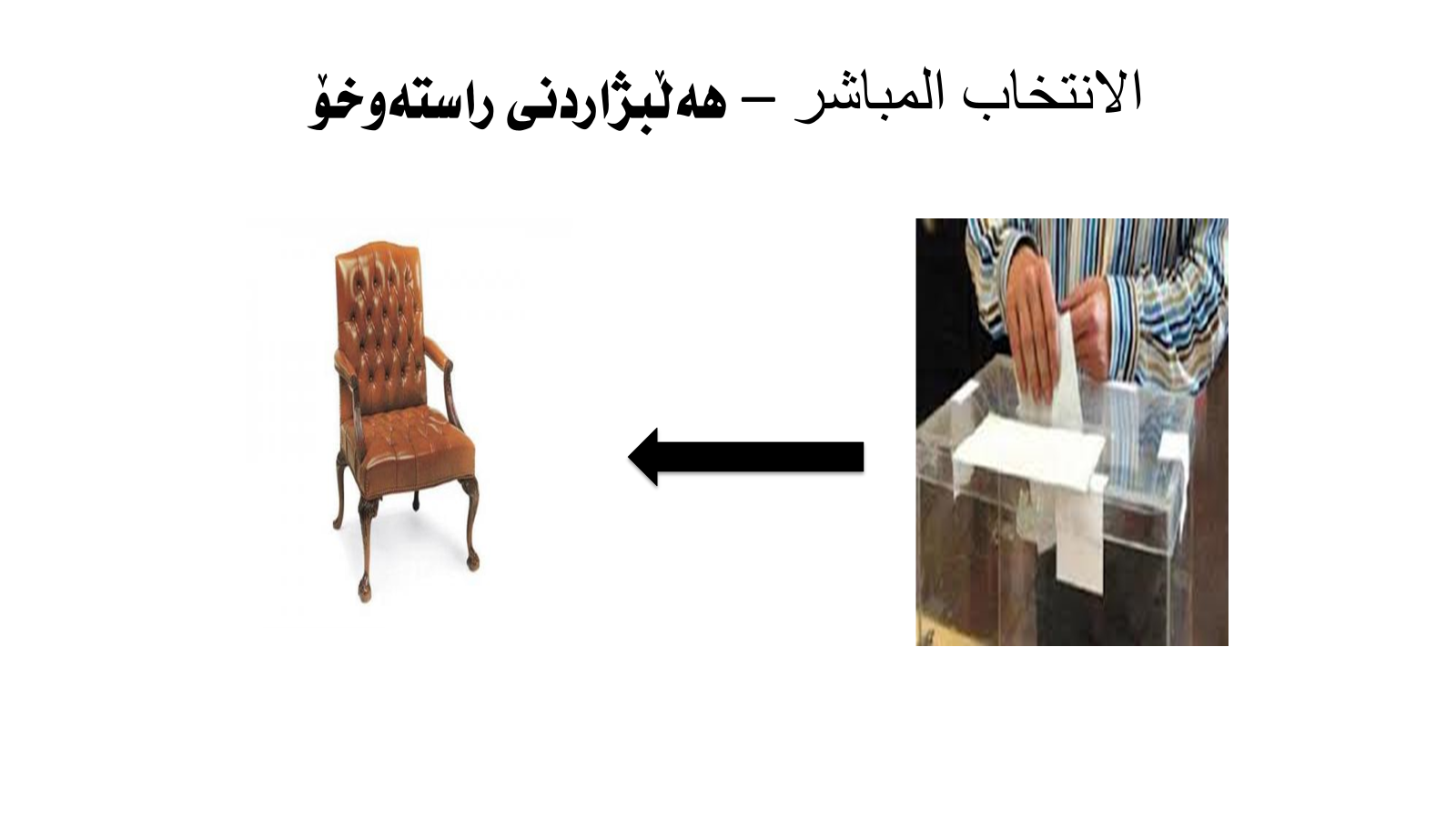 طرق اختيار الحكام
طرق الديموقراطية
ثالثاً: انواع الانتخابات 
هناك عدة اساليب للانتخاب، منها اسلوب الاقتراع المقيد والعام، ثم الانتخاب المباشر وغير المباشر.
2- الانتخاب المباشر وغير المباشر: 
الانتخاب غير المباشر: بموجب هذا النوع من الانتخابات يقوم الناخب باختيار من ينوب عنه في انتخاب الحكام، أي الناخب لا يستطيع أن ينتخب الحاكم مباشرة، وهذا يعني أن الانتخاب يكون على درجتين اختيار النائب ثم الحاكم عن طريق النائب أي هناك وسيط بين الناخب والحاكم.
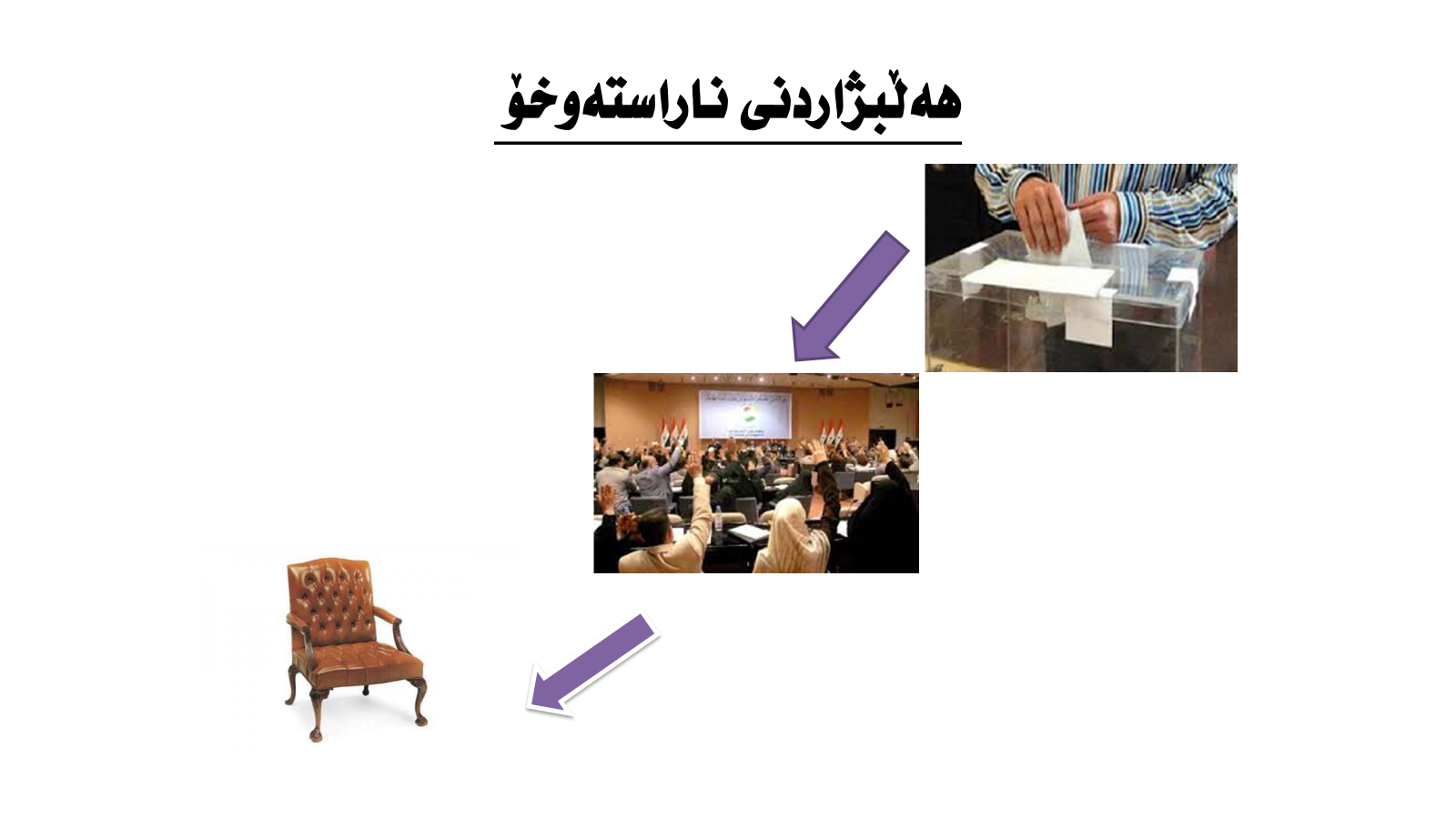 طرق اختيار الحكام
طرق الديموقراطية
ثالثاً: انواع الانتخابات 
هناك عدة اساليب للانتخاب، منها اسلوب الاقتراع المقيد والعام، ثم الانتخاب المباشر وغير المباشر.
2- الانتخاب الفردي والانتخاب بالقائمة: 
الانتخاب الفردي: هو أن يدلي الناخب بصوته لاختيار نائب واحد في دائرة انتخابية فردية، ويتم في هذا النوع من الانتخاب عن طريق تقسيم البلاد الى دوائر متعددة بحيث ينتخب في كل دائرة انتخابية نائب واحد.
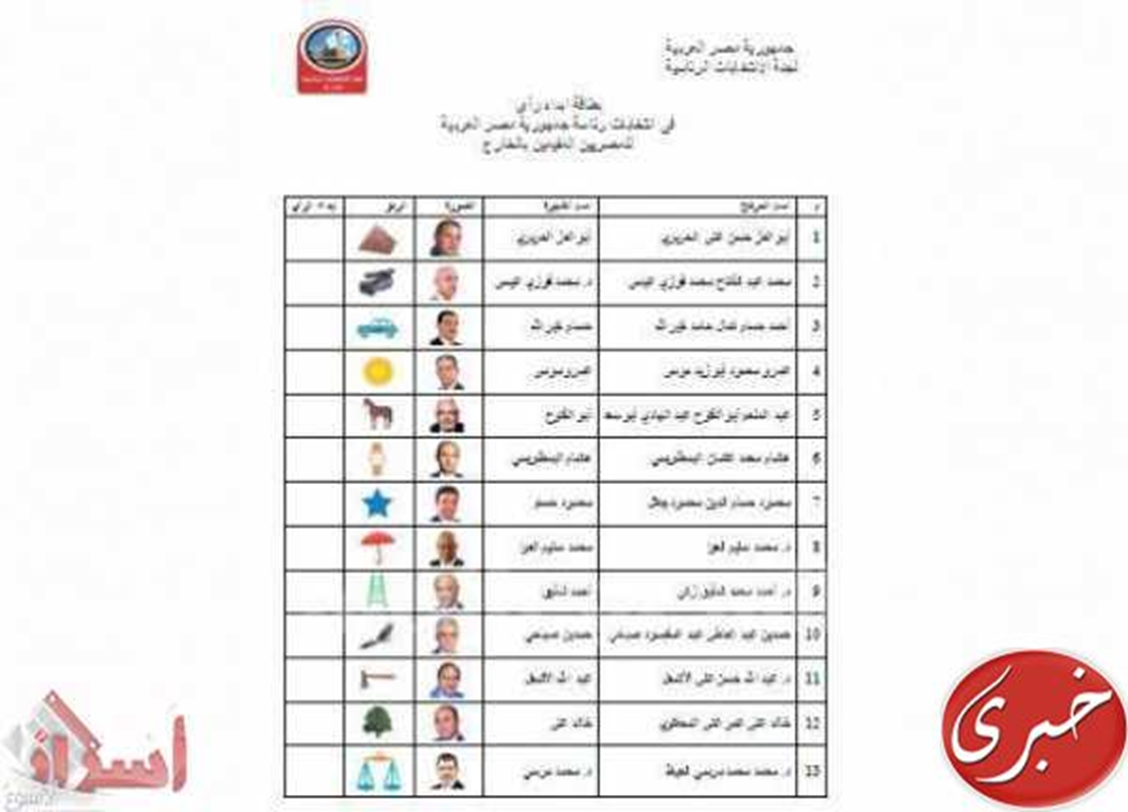 طرق اختيار الحكام
طرق الديموقراطية
ثالثاً: انواع الانتخابات 
هناك عدة اساليب للانتخاب، منها اسلوب الاقتراع المقيد والعام، ثم الانتخاب المباشر وغير المباشر.
2- الانتخاب الفردي والانتخاب بالقائمة: 
الانتخاب بالقائمة: بموجب هذا النوع من الانتخاب يقسم البلاد الى دوائر انتخابية أو دائرة انتخابية كبيرة, وينتخب فيها الناخب عدداً محدداً  من بين المرشحين في  الدائرة الانتخابية التي يدلي الصوت فيها، وهذا يعني أن الناخب لا يعطي صوته لمرشح واحد وإنما يختار العدد المقرر لدائرته الانتخابية.
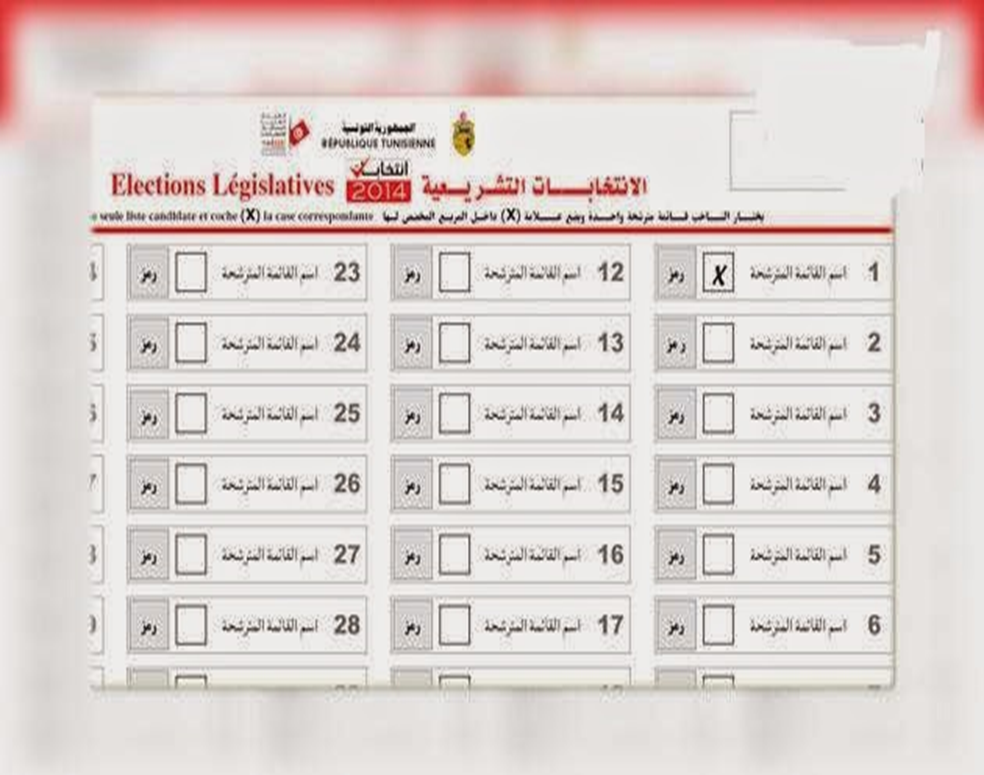 معايير نزاهة الانتخابات
من ابرز معايير او مؤشرات الانتخابات النزيهة:
الاقتراع العام
تسجيل الناخبين بشفافية وحياد
الحياد السياسي للقائمين على الانتخابات
قانون انتخابي عادل
دورية الانتخابات
الاجراءات التمهيدية لعملية الانتخابات
حيث تتكون العملية الانتخابية من مجموعة من المراحل تأتي في مقدمتها التمهيد للعملية الانتخابية التي تكون من خلال مجموعة من الاجراءات التي تتخذها عادة السلطة التنفيذية لتسهيل اجراء الانتخاب في كافة أنحاء الدولة ، وسوف نورد أهم هذه الاجراءات من خلال العرض الاتي:
تحديد الدوائر الانتخابية : 
	تقسم الدولة الى مجموعة من الدوائر الانتخابية، ولا يشترط أن تتساوى هذه الدوائر بعدد ممثليها في البرلمان، حيث يعتمد ذلك على الكثافة السكانية لكل دائرة انتخابية فكلما كان عدد سكان الدائرة أكبر كلما كان ممثلوا هذه الدائرة أكثر عددا في البرلمان ، وتختلف الدول في اسلوب تقسيم الدوائر الانتخابية بعض الدول يكون عدد اعضاء البرلمان ثابت بنص قانوني ويحدد لكل دائرة انتخابية عدد ثابت من النواب ولا يتأثر هذا الاسلوب بالكثافة السكانية للدائرة، واذا كان عدد اعضاء البرلمان مساوياً لعدد الدوائر الانتخابية معنى ذلك فان الانتخاب يكون فرديا، أما اذا كان عدد اعضاء البرلمان أكثر من عدد الدوائر الانتخابية فيكون الانتخاب بالقائمة ، ومن دساتير الدول التي أخذت بهذا الاسلوب دستور مصر لعام ۱۹۷۱.
	وقد يحدد الدستور عضوا واحدا يقابله عدد معين من السكان، ثم يقسم الدوائر الانتخابية الى عدد دوائر يتغير عدد ممثليه بتغير عدد سكان تلك الدائرة ومن أمثلة على ذلك دستور العراق لسنة ۲۰۰۵.
الاجراءات التمهيدية لعملية الانتخابات
2. اعداد الجداول الانتخابية (السجل الانتخابي)
	الجداول الانتخابية او ما يسمى بالسجل الانتخابي: هي جداول تدرج فيها اسماء المواطنين الذين يحق لهم ممارسة حقهم في الانتخاب، وتختلف التشريعات في الية تنظيم هذه الجداول والتي تعد شرطا شكليا لمباشرة حق الانتخاب.
	ويضم الجدول معلومات تتعلق بالناخب من حيث )الاسم – العنوان - تاريخ الميلاد - الجنس - وغيرها من المعلومات الشخصية) حيث يتم قيد هذه المعلومات في السجل من قبل الجهات الرسمية وتدون أسماء الناخبين في الجدول الانتخابي بحسب تسلسل الحروف الابجدية، ويعد هذا الاجراء مهماً بالنسبة للناخب والمرشح ايضا لان العديد من الدول منها العراق الزم المرشح ان يكون ناخبا ايضا، وهذا يعني يجب أن يكون المرشح مستوفيا لشروط الناخب ومقيدا أسمه في سجل الناخبين بشكل صحيح، ويتم تحديث السجل الانتخابي في كل انتخاب يجرى في الدولة من أجل التأكد من عدد المواطنين الذين يحق لهم التصويت وفقا للشروط التي تنص عليها القوانين المنظمة.
الاجراءات التمهيدية لعملية الانتخابات
3. الادارة والاشراف على العملية الانتخابية	
	الادارة الانتخابية تتمثل بالهيئة أو الجهاز الذي يعهد اليه مهمة ادارة الانتخابات والاشراف عليها، من أجل الوصول الى انتخابات نزيهة ومعبرة عن ارادة الناخبين لا بد من وجود جهة تدير وتشرف على العملية الانتخابية لضمان شفافيتها، اختلفت الدول في تحديد هذه الجهة بعض الدول منحت هذه الصلاحية الى جهة مستقلة محايدة منها العراق حيث أسند هذه الصلاحية الى هيئة مستقلة تسمى بالهيئة المستقلة للانتخابات، ودول أخرى منحت هذه الصلاحية الى السلطة التنفيذية مع هيئات قضائية مشرفة منها فرنسا حيث تقع مسؤولية الادارة العامة للانتخابات على عاتق وزارة الداخلية تحت أشراف الهيئة القضائية، وفي العراق أنيطت هذه المهمة بالمفوضية العليا للإنتخابات.
الأنظمة الانتخابية
إذا كانت الانتخابات في منظورها الحسابي عبارة عن عملية جمع الاصوات الانتخابية فان النظام الانتخابي بمثابة الآلة التي تحول الاصوات الانتخابية الى المقاعد التمثيلية. لذا فان الخوض في مضامين الأنظمة الانتخابية المتعددة والمتنوعة في العالم بغية الوقوف على النظام الانتخابي الأمثل مسألة في غاية الأهمية، ذلك أن النظام الانتخابي والأطر والإجراءات القانونية المنبثقة منها تأثيراً واضحاً في المسار الانتخابي والنتائج الانتخابية عليه فان التطلع لنظام إنتخابي أمثل وأعدل وإصلاح الانظمة الانتخابية محل إهتمام كبير.
	تشير الدراسات المتخصصة في مجال النظم الانتخابية الى وجود ما يقارب ۲۱۱ نظاماً إنتخابياً في عالمنا اليوم تندرج غالبيتها ضمن ثلاث عائلات رئيسية متمثلة في نظام الاغلبية أو الاكثرية بنوعيه (الأغلبية المطلقة والاغلبية البسيطة)، ونظام التمثيل النسبي والنظم المختلطة، بالاضافة الى عدد من النظم الانتخابية التي لا يمكن ان نصنفها ضمن هذه العائلات الثلاث كونها نظاماً مستقلة لها خصائصها الخاصة.
الأنظمة الانتخابية
التعريف بالانظمة الانتخابية
	الانظمة الانتخابية عبارة عن السبل التي بموجبها يعبر الجسم الناخبي عن سيادته باختيار ممثليه، ويجري الانتخاب حسب قواعد حسابية تحدد بموجبه هوية الفائز بالانتخابات.
او الطريقة التي يترجم بها عدد الأصوات في الانتخابات إلى مقاعد في المجالس التشريعية أو المؤسسات المنتخبة الأخرى.
	والجدير بالذكر انه على الرغم من الاهمية البالغة التي تمتعت بها سجلات الناخبين او جداول الانتخاب والاجراءات المتعلقة بالقوائم الانتخابية وانماط التصويت والكثير من الاجراءات الاخرى المرتبطة بالعملية الانتخابية الا إن المألوف والمتبع هو إقتصار النظام الانتخابي على عملية احتساب الاصوات وتحويلها الى المقاعد التمثيلية.
	عليه يعد إنتقاء النظام الانتخابي أحد اهم القرارات المتخذة بالنسبة لأي نظام ديمقراطي، إذ قد يترتب على الانتقاء تبعات هائلة على مستقبل الحياة السياسية في البلد المعني، حيث ان النظم الانتخابية المنتقاة تميل الى الثبات والديمومة، في الوقت الذي تتمحور الاهتمامات السياسية المحيطة بها حول ما يمكنها من الاستفادة من المحفزات التي توفرها تلك الانظمة.
	والملاحظ ان إختيار النظام الانتخابي سيكون له تأثير في طريقة رسم الدوائر الانتخابية وآلية تسجيل الناخبين، وكيفية تصميم أوراق الاقتراع، وفرز الاصوات بالاضافة الى العديد من الجوانب الاخرى للعملية الانتخابية.
	ومن الضروري الاشارة بهذا الصدد الى أنه لا يوجد نظام إنتخابي مثالي، أو خال من العيوب، كما انه لا يوجد نظام يخلو من المزايا، وتطبيق أي نظام انتخابي لا يكون بوصف النظام الامثل بل الأنسب والاكثر قابلية للتطبيق في مجتمع ما وفقاً لطبيعة ذلك المجتمع وتشكيلاته، بيد أن من الضروري ان يستهدف النظام الانتخابي ثلاثة اعتبارات متمثلة في : السهولة، العدالة، والفاعلية.
الأنظمة الانتخابية
أنواع الأنظمة الانتخابية
أ. نظام الأغلبية
	يعد هذا النظام من أقدم الأنظمة الانتخابية وله صورتان الاغلبية البسيطة والاغلبية المطلقة. فالفائز وفقاً لنظام الاغلبية البسيطة هو المرشح او المرشحين الذين حصلوا على أكبر عدد من الاصوات بغض النظر من مجموع أصوات الناخبين المقترعين، أياً كانت نسسبة الأصوات التي حصل عليها الخصوم بعبارة أخرى إعطاء المقاعد الى المرشحين الذين يأتون في المقدمة.
	في حين أن الفائز في نظام الاغلبية المطلقة هو المرشح أو المرشحين الذين يحصلون على أكثر من نصف أصوات الناخبين وهذا الامر يعني حصول الفائز أو الفائزين على أصوات تفوق في مجموعها ما حصل عليها باقي المنافسين مجتمعين في العملية الانتخابية. فالاغلبية المطلقة التي يمكن الاعتداد بها هي ما زادت من نصف الأصوات الصحيحة للمقترعين أيا كانت نسبة هذه الزيادة.
	من المعلوم ان هذا النظام الانتخابي بنوعيه المشار اليهما مصمم ليتلاءم مع التصويت الفردي او التصويت على أساس القائمة الانتخابية. 
ونود ان نشير إلى أن الدولة الرائدة في الاخذ بهذا النظام الانتخابي بصورته البسيطة (الاغلبية البسيطة) هي المملكة المتحدة، وقد اخذ به العراق في الانتخابات المبكرة لمجلس النواب العراقي سنة ۲۰۲۱ وفقاً للقانون الانتخابي رقم 9 لسنة ٢٠٢٠. في حين تاخذ فرنسا في انتخابات الجمعية الوطنية بنظام الاغلبية المطلقة والذي يطلق عليه بنظام الاقتراع على دورين.
الأنظمة الانتخابية
أنواع الأنظمة الانتخابية
أ. نظام الأغلبية
	ومن مميزات هذا النظام الانتخابي والمتمثلة بالدرجة الاولى في البساطة والسهولة في عملية جمع وفرز الاصوات الانتخابية وإعلان اسم المرشح أو المرشحين الفائزين والتقارب والانسجام الذي يخلقه هذا النظام بين الهيئة الانتخابية والمرشحين، إضافة الى الاغلبية المتماسكة التي يحققها داخل البرلمان والتي تؤدي بالنتيجة النهائية الى الاستقرار الحكومي.
	ومع ما تم ذكرها من مميزات فان هناك العديد من الانتقادات الموجهة الى هذا النظام الانتخابي ابرزها، وقوفه عائقاً امام وصول الاحزاب والتجمعات الصغيرة، وتكبير الاغلبية وتصغير الأقلية وعدم عدالة النتائج الانتخابية من حيث عدم التمثيل الصحيح للجسم الانتخابي.
الأنظمة الانتخابية
أنواع الأنظمة الانتخابية
ب . نظام التمثيل النسبي
	نظراً لكثرة الانتقادت الموجهة الى نظام الاغلبية بنوعيه (البسيطة والمطلقة) والتي اشرنا الى جزء منها فيما سبق، بدأ الفقه في النصف الاخير من القرن التاسع عشر يلفت الانظار الى مبدأ التمثيل النسبي. حيث تم الاخذ به من قبل بعض الكانتونات السويسرية، وتم إقرارها في التشريعات الانتخابية لكل من دولة بلجيكا ۱۸۹۹ ودولة السويد ۱۹۰۸، وقد انتشر هذا النظام الانتخابي بصورة واسعة بعد الحرب العالمية الأولى.
	فوفقاً للتمثيل النسبي تكون عملية توزيع المقاعد على القوائم الانتخابية الفائزة وفقاً للثقل السياسي لكل حزب أو تجمع أو ائتلاف سياسي حسب نسية الاصوات التي حصل عليها في الانتخابات بصورة تبدو اكثر عادلة من نظام الاغلبية.
	والملاحظ بأن هذا النظام الانتخابي مصصم لكي يتلاءم من القوائم الانتخابية اياً كان شكل القائمة الانتخابية مغلقة أو مفتوحة أو شبه مغلقة. ويظهر بصورة رئيسية على شكل صورتين التمثيل النسبي على مستوى الدولة (الدائرة الواحدة)، والتمثيل النسبي على مستوى الدوائر الانتخابية المتعددة.
	إذ توزع المقاعد التمثيلية وفقاً للصورة الاولى من التمثيل النسبي (التمثيل النسبي على مستوى الدولة) من خلال تقسيم العدد الكلي للناخبين في جميع أنحاء البلاد على عدد مقاعد من خلال تقسيم العدد الكلي للناخبين في جميع أنحاء البلاد على عدد مقاعد المجلس النيابي، وناتج هذه القسمة يمثل المعدل الوطني، الذي يقابل مقعداً نيابياً واحداً، وعلى هذا الاساس فان العدد الانتخابي الموحد المعدل الوطني يحدد مسبقاً في قانون الانتخاب.
الأنظمة الانتخابية
أنواع الأنظمة الانتخابية
ب . نظام التمثيل النسبي
	في حين أن الصورة الاخرى من التمثيل النسبي التمثيل النسبي على مستوى الدوائر الانتخابية فان توزيع المقعد يكون على أساس القاسم الانتخابي للدائرة الانتخابية، الذي يستخرج من خلال قسمة عدد الاصوات الصحيحة المعطاة في الدائرة الانتخابية.
	على عدد المقاعد المخصصة لتلك الدائرة الانتخابية. وقد اخذ بهذا النظام الانتخابي وبخاصة بصورة الدائرة الواحدة في انتخابات كوردستان سنة ١٩٩٢ وانتخابات الجمعية الوطنية العراقية في ٣٠/ كانون الثاني ۲٠٠٥ وفقاً لأمر سلطة الائتلاف الموقت رقم ٩٦ لسنة ٢٠٠٤، وبواقع ١٨ دائرة انتخابية توافقاً مع عدد محافظات الجمهورية العراقية في إنتخابات مجلس النواب العراقي في السنوات ۲۰۰۵، ۲۰۱۰، ۲۰۱۸ ، ۲۰۱۴ استنادا لقانون رقم ١٦ لسنة ٢٠٠٥ وقانون انتخابات مجلس النواب العراقي رقم ٤٥ لسنة ٢٠١٣.
	وهناك نقاط ايجابية كثيرة تسجل لهذا النظام الانتخابي والمتمثلة في مزايا كثيرة منها: التمثيل الحقيقي للجسم الانتخابي، وإفساحه المجال أمام الاحزاب والتجمعات الصغيرة للحصول على مقعد تمثيلي، اضافة الى تمثليه لروح الديمقراطية وتشجيع المشاركة الواسعة للناخبين في الانتخابات.
	وعلى الرغم من هذه المزايا هناك انتقادات توجه الى هذا النظام نلخص أبرزها في بلورته للتعددية المفرطة من خلال تواجد عدد هائل من الاحزاب والتجمعات السياسية داخل المجالس التمثيلية، وحاجاته الى عمليات حسابية معقدة في عمليات الفرز والعد وإعلان النتائج، ووقوفها عائقاً امام المستقلين للفوز بمقعد نيابي.
الدولة القانونية والأحزاب السياسية
إن الدولة القانونية من المواضيع الكلاسيكية التي تطرح نفسها بقوة وبإستمرار على الصعيدين الداخلي والدولي، نظراً لارتباطها الوثيق ببناء النظام الديمقراطي الحقيقي الضامن للحقوق والحريات الاساسية للافراد تجاه التنمية البشرية المستدامة، إضافة إلى ذلك إن موضوع الأحزاب السياسية من المواضيع الأساسية في الدولة، بحيث لا يمكن تصور دولة ديمقراطية بدون الأحزاب السياسية، وعليه من خلال هذا الفصل سنتناول هذين الموضوعين الأساسين:
1- الدولة القانونية ومقوماتها الأساسية
2- الأحزاب السياسية
مقومات الدولة القانونية وآليات تطبيقها
إن بناء دولة يسود فيها القانون أو بالاحرى الدولة القانونية يتطلب منا الأخذ بنظر الاعتبار مجموعة من العناصر أو مرتكزات اساسية لا غنى عنها تضمن خضوعها للقانون. وقد اشار دستور جمهورية العراق لسنة ٢٠٠٥ وفي ديباجته الى الدولة القانونية وفكرة الالتزام بالنصوص الدستورية بالقول:( لم يثننا التكفير والارهاب من أن نمضي قدماً لبناء دولة القانون ... إن الالتزام بهذا الدستور يحفظ للعراق اتحادها الحر شعباً و أرضاً وسيادة ). وقرر الكثير من المبادئ والآليات في ثنايا الدستور من فصل السلطات. وإقرار الحقوق والحريات والرقابة ومبدأ المشروعية وتدرج القواعد القانونية والمساءلة والمحاسبة ومبدأ السيادة الشعبية والتداول السلمي للسلطة.
مقومات الدولة القانونية
۱ - وجود دستور
	لا غبار على ان الدستور هو القانون الاعلى في الدولة المتضمن للقواعد والمبادئ الكفيلة برسم السياسة العامة للدولة وآليات وإجراءات عمل السلطات واختصاصاتها المحددة وهو الضامن للحقوق والحريات العامة، سواءً كانت مدونة في وثيقة واحدة أو في عدة وثائق أم خارج الوثيقة الدستورية على شكل اعراف دستورية.
	فالدستور هو الذي يكون السلطات الثلاث من حيث التركيبة والاختصاص ويقرر الحقوق والحريات الاساسية ويضمنها. وهو بذلك يبين حدود اختصاص السلطات العامة ويقرر في نفس الوقت قيوداً وحدوداً لكل سلطة منها لا تستطيع تجاوزها، والا كانت هذه السلطات قد خالفت الدستور وفقدت سند وجودها ومبرر شرعيتها. فالدستور على هذا النحو يكون قيداً على سلطان الدولة.
مقومات الدولة القانونية
۱ - وجود دستور
	والجدير بالذكر أن الدستور كقانون اعلى واسمى في التنظيم الداخلي للدول اصبح من المسائل البديهية لتنظيم السلطات والإقرار بالحقوق والحريات العامة بغض النظر عن نوعه والاسلوب المتبع في كتابته، بل أكثر من ذلك لم يعد وجوده مقتصراً على الدولة القانونية، بل أصبح يشمل كل الدول باختلاف مسمايتها وانظمتها وايدولوجياتها.
	إضافة الى ذلك فانه على الرغم من ان ميثاق الأمم المتحدة نص في مجال اقرارها بوجود الدول على شرطين وهما: أن يكون محباً للسلام وقادراً على القيام بالتزاماتها الدولية فانه على صعيد التطبيق العملي اصبح وجود الدستور مطلباً يحتذى به لاكتساب العضوية في الامم المتحدة أو العضوية في احد الاتحادات الدولية او الاقليمية. وعندما طالبت جمهورية فانواتو احدى الجزر الواقعة في اقيانوسيا، في ثمانينيات القرن الماضي اشترطت عليها ضرورة تقديم دستور مكتوب.
مقومات الدولة القانونية
2 - تدرج القواعد القانونية
	يعود الفضل في إقرار هذا المبدأ أو المقوم الاساسي الى الفقيه النمساوي هانز كلزن من خلال نظريته الشهيرة النظرية المحضة في القانون The Pure Theory of Law. ففي كل دولة يوجد نظام قانوني هرمي يتربع الدستور في القمة وتليه التشريعات الاساسية ومن ثم التشريعات الفرعية والقرارات كونهم ليسوا في مرتبة واحدة من حيث القيمة والقوة القانونية . وهذا التدرج لا يقتصر على الصعيد الداخلي اذ يعلو قواعد القانون الدولي العام المقررة على الدستور ويجب ان ينفذ الالتزمات الدولية بحسن نية في نطاق خضوع القاعدة الادنى للقاعدة الاعلى مرتبة.
	فالترتيب الهرمي للقاعدة القانونية يقوم على اساس القوة القانونية لكل قاعدة، فالقواعد التي تتمتع بالقوة القانونية الاعلى تحتل المرتبة الاعلى في البناء الهرمي التدرجي، وتحتل القاعدة التي تليها من حيث القوة القانونية المرتبة التي تليها في الهرم، وهكذا حتى تصل الى قاعدة الهرم القانوني التي تحتلها القاعدة لكونها تتمتع بقوة قانونية أقل، وبالنتيجة يجب على السلطات العامة عند سن القواعد القانونية، احترام هذا التسلسل التدرجي للقواعد القانونية وإلا يُعد عملهم غير مشروع.
مقومات الدولة القانونية
2 - تدرج القواعد القانونية
	وعليه يترتب على مبدأ تدرج القواعد القانونية وجوب خضوع القاعدة الادنى للقاعدة الاسمى من حيث الشكل والموضوع اي صدورها من السلطة التي حددتها القاعدة وبإتباع الاجراءات التي بينها وان تكون متفقة في مضمونها مع مضمون القاعدة الاعلى. كما أن القرار الفردي لابد أن يكون تطبيقاً لقاعدة عامة مجردة موضوعة سلفاً و العمل المادي التنفيذي نفسه لن يكون إلا تنفيذاً للقرار المطبق للقواعد العامة على الحالة الفردية.
3- خضوع الادارة للقانون
	يعد مبدأ خضوع الادارة للقانون، والذي يستخدمه غالبية الفقه الدستوري كمرادف لمبدأ سيادة القانون عنصراً من عناصر الدولة القانونية، باعتبار العبارة الأخيرة اشمل واوسع من العبارة الاولى، فلا يجوز للادارة أن تتخذ إجراء، قرار اداري أو عمل مادي الا بناءً على قانون و تنفيذ له ويستوي أن تكون هذه التصرفات أو الأعمال الصادرة من الادارة تصرفات قانونية أو مجرد اعمال مادية، أو تكون هذه التصرفات إيجابية أو سلبية.
مقومات الدولة القانونية
4- إقرار الحقوق والحريات العامة
	ان حماية الحقوق والحريات العامة ضد تعسف واستبداد السلطات الحاكمة هي الغاية المقصودة من مبدأ إخضاع الدولة للقانون أو الدولة القانونية، فهذا المبدأ يفترض إن للافراد حقوقاً وحريات تجب حمايتها. بيد أن هذه الحقوق والحريات قد تغير مدلولها بتغير دور الدولة الحديثة وخاصة الاشتركية منها، إذ كانت هذه الحقوق والحريات في الدول التي تنتهج المذهب الحر لها طابع سلبي تقليدي تشكل قيوداً في ذات الوقت على سلطان الدولة، خلافاً للدول التي انتهجت المذهب الاشتراكي بحيث تغير دورها وأصبحت تدخلياً واكتست الحقوق طابعاً ايجابياً مثل الحقوق الاقتصادية والاجتماعية.
	إن إقرار الحقوق والحريات الأساسية للإنسان في إطار الدساتير الوطنية في تزايد مستمر (كماً ونوعاً) نظراً لما تحمله هذه الحقوق والحريات من معان وقيم إنسانية سامية وانعكاساتها على جوهر العملية الديمقراطية في البلاد. ونظراً للتطورات الكبيرة التي حصلت في مجال الحقوق والحريات وخاصة بعد صدور ميثاق الأمم المتحدة والاعلان العالمي لحقوق الانسان في عام ١٩٤٨ ، والعهدين الدوليين للحقوق المدنية والسياسية والاجتماعية والاقتصادية والثقافية لعام ١٩٦٦ ، إضافة الى العديد من الاتفاقيات والمواثيق التي تناولت هذه الحقوق. وقد خرجت هذه الحقوق والحريات من النطاق الداخلي الى الحظيرة الدولية وتدويل الدساتير الوطنية في مجال الحقوق والحريات العامة وذلك من خلال محاولة الدول، وبخاصة الديمقراطية منها الملاءمة بين لائحة الحقوق الداخلية المثبتة في الدساتير والمنظومة الدولية لحقوق الانسان، أو دمج الأخير فيها .
آليات تطبيق الدولة القانونية
1- الفصل بين السلطات
	يعد هذا المبدأ أحد أهم المبادئ التي بنيت عليها الديمقراطية الدستورية الغربية الى جانب المبادئ الاخرى من مثل مبدأ سيادة الأمة، ومبدأ الحكومة النيابية، ومبدأ علو الدستور، ومبدأ الحقوق والحريات الفردية. وقد أكد إعلان الحقوق والمواطن الفرنسي لعام ۱۷۸۹، والذي يُعد جزءً من الدستور الفرنسي (دستور الجمهورية الخامسة) لسنة ١٩٥٨، على هذا المبدأ في فقرته السادسة عشرة بالقول: أي مجتمع ضمانات الحقوق فيه غير مكفولة أو الفصل بين السلطات غير مقر ليس له دستور في الاساس.
	وعليه فان ادراج هذا المبدأ في الدساتير وضرورة التقيد به من الناحية العملية، كان ولا يزال يشكل مقوماً أساسياً في بناء المجتمعات المؤسساتية المدنية ذات النظام الديمقراطي.
	ويراد بالفصل بين السلطات توزيع خصائص السيادة، السلطات التشريعية والتنفيذية والقضائية، والتي تختلف عن بعضها البعض إلى افراد أو هيئات مستقلة بعضها عن البعض الآخر. بعبارة أخرى عدم تركيز السلطة في جهة واحدة، بل في جهات متعددة، فإذا ما تمت ممارسة وحكر السلطة من قبل جهة واحدة كنا أمام ما يعرف بنظام تركيز السلطة، وفي حال توزيعها على هيئات متعددة، كنا أمام ما يعرف بنظام توزيع السلطات، ويتم توزيع السلطة وفقاً لهذا المبدأ على أساس التقييم الوظيفي التقليدي لوظائف الدولة التشريعية والتنفيذية والقضائية.
	وقد نص دستور جمهورية العراق لسنة ۲۰۰۵ على هذا المبدأ او بالاحرى الآلية صراحة في المادة (٤٧) منه بالقول: " تتكون السلطات الاتحادية، من السلطات التشريعية والتنفيذية والقضائية تمارس اختصاصاتها ومهماتها على أساس مبدأ الفصل بين السلطات ".
آليات تطبيق الدولة القانونية
2- استقلال الوظيفة القضائية
	يعد القضاء المستقل، النزيه المتنور من العناصر والأدوات الاساسية لبناء المجتمع الديمقراطي الحر القائم على مبدأ سيادة القانون، وهو الحارس والضامن لاحترام الحقوق الأساسية للانسان وارساء القيم والمبادئ الديمقراطية، وخلق حكومة عادلة، نزيهة، منفتحة، مسؤولة. فالقضاة عليهم أن يعملوا ضمن الحدود التي يرسمها لهم الدستور والقوانين، وبما يتفق مع مبادئ وسلوكيات الوظيفة التي يمارسونها تحت القسم، وهذا ما يؤدي غالباً بالنتيجة الى تقوية القضاء وليس تأكله. إذن هناك ضمانات ووسائل عديدة للمحاسبة والمساءلة منها على سبيل المثال:
	(علنية جلسات المحاكم، قرارات القضاة ليست باتة بل قابلة للطعن والنظر فيها، القضاة مجبرون على تسبيب قراراتهم ونشرها، القضاة عرضة للانتقاد من قبل وسائل الاعلام، العزل بواسطة المجالس التشريعية أو المجلس القضائي الأعلى الشبكة راعي الالم، مسؤولية القضاة أمام اقرانهم، يخضعون لقانون التحيز أو التحيز المحسوس).
	وفيما يتعلق بموقف دستور جمهورية العراق لسنة ۲۰۰۵ من هذه الآلية نص في المادة (۸۷) منه على أن: " السلطة القضائية مستقلة، وتتولاها المحاكم على اختلاف أنواعها ودرجاتها، وتصدر أحكامها وفقاً للقانون ".
	في حين نصت المادة (۸۸) على أن: " القضاة مستقلون، لا سلطان عليهم في وظائفهم لغير القانون، ولا يجوز لأية سلطة التدخل في القضاء أو في شؤون العدالة ".
آليات تطبيق الدولة القانونية
3- المنظومة الرقابية الفعالة
	بغية تحقيق الدولة القانونية وضمان خضوع جميع افراد و سلطات الدولة للقانون دون استثناء فانه من الضروري وجود منظومة رقابية فعالة تشمل جميع المجالات والنشاطات القضائية والادارية والتشريعية والمالية.
	اللافت للنظر انه وفق منظور الكثيرين فان الرقابة السياسية والرقابة الادارية غير فعالة كون الأولى تخضع لحزب الاغلبية في البرلمان والثانية تجعل من الإدارة خصماً وحكماً في الوقت ذاته، وهو ما يأباه منطق الرقابة السليم والفعال. لذلك لا مناص من وجوب اقامة الرقابة القضائية، فهي وحدها بما تتمتع به من حيدة واستقلال تستطيع ان تحقق الضمانة الحقيقية للافراد، إذ بأمكانهم اللجوء الى القضاء لرد تعسف احدى السلطات العامة وذلك بطلب الغاء أو تعديل أي إجراء يصدر عنها بالمخالفة لحكم القانون، كما يستطيعون ايضاً طلب التعويض عن هذه الإجراءات إذا كان هناك مقتضى للحكم بالتعويض.
آليات تطبيق الدولة القانونية
4- تبني النظام الديمقراطي
	يبدو بان هناك تلازماً حتمياً بين النظام الديمقراطي وبناء الدولة القانونية المدنية، إذ لا يمكن تصور هذا النمط من الدولة خارج سياق النظام اليمقراطي الحر فهو الارض الخصبة لولادة مثل هذه الدولة التي يحترم فيها القانون على كافة الاصعدة وفي كل المستويات في إطار المنظمومة المؤسساتية الثابتة المعزولة عن الشخصنة والمصالح الشخصية، وتمتلك مجموعة من الأدوات أو الوسائل الفعالة تحصن القانون والنظام القانوني وتضمن الحقوق والحريات الاساسية للانسان بشكل تنعكس على تنمية قدرات وكفاءات الافراد.
	فالتعددية الحزبية والرأي العام المتنور الهادف ووجود وسائل اعلام حرة مستقلة ومنظمات المجتمع المدني وجماعات الضغط تقوي بلا شك من مكانة المجتمع والافراد وتفعل مبدأ المساءلة والمحاسبة والشفافية والنزاهة وتنصب بالأخير في مصلحة بناء دولة قانونية مدنية معاصرة.
الأحزاب السياسية
أولاً: تعريف الاحزاب السياسية

	الحزب السياسي باعتباره امراً واقعاً وظاهرة سياسية ذات مدلولات متعددة، جعل تعريفه تعريفاً جامعاً مانعاً أمراً صعباً، طرحت تعاريف متعددة من قبل الفقهاء للحزب السياسي، حيث أورد أدموند بيرك في القرن الثامن عشر تعريفاً للحزب السياسي والذي لا يزال مقبولاً إلى يومنا هذا بالقول:" الحزب السياسي هو مجموعة من من الأفراد المتحدين لغرض خدمة المصلحة العامة وذلك على أساس مبادىء خاصة اتفقوا عليها، وعن طريق بذل المساعي المختلفة للوصول إلى أهدافهم ".
أما اوستن فيعرف الحزب السياسي بانه:" جماعة منظمة ذات استقلال ذاتي تقوم بتعيين مرشحين وخوض المعارك الانتخابية على أمل الحصول على المناصب الحكومية وللهيمنة على خطط الحكومية ".
وفي السياق ذاته يعرف رايموند كارفيلد في مؤلفه العلوم السياسية الحزب السياسي بأنه:" جماعة منظمة من المواطنين يعملون وهم وحدة سياسية ويهدفون إلى السيطرة على الحكومة وتنفيذ خططه وسياسته العامة، بإستخدام قوته الانتخابية ".
الأحزاب السياسية
أولاً: تعريف الاحزاب السياسية
	ويعرف أيضاً بانه " جماعة منظمة من الافراد تسعى الى الوصول الى الحكم وممارسة السلطة بالطرق المشروعة لتحقيق مبادئها المتفق عليها وتقرن بين الحزب والديمقراطية "، ونرى بأن هذا التعريف الاخير يربط بين الحزب السياسي والديمقراطية، الا انه ليست بالضرورة ان تقوم الاحزاب السياسية بممارسة السلطة وفق مبادئ الديمقراطية، وهناك من يرى بان الحزب السياسي عبارة عن تيار يمثيل رأياً سياسياً أكبر مما هو مؤسسة منظمة دائمة.
	أما فيما يتعلق بالتعريف القانوني للحزب السياسي فقد عرف المشرع العراقي الحزب السياسي بأنه " هو مجموعة من المواطنين منظمة تحت أي مسمى على أساس مبادئ وأهداف ورؤى مشتركة تسعى للوصول إلى السلطة لتحقيق أهدافها بطرق ديمقراطية بما لا يتعارض مع أحكام الدستور والقوانين النافذة "، أما المشرع الكوردستاني فقد عرف الحزب السياسي بأنه " منظمة سياسية ذات شخصية معنوية تتكون من اتحاد إختياري بين مجموعة من الأشخاص الطبيعيين تجمعهم مبادئ وأهداف مشتركة معلنة في منهاج الحزب تعمل لتحقيقها بالوسائل الديمقراطية ".
الأحزاب السياسية
ثانياً / عناصر الاحزاب السياسية
	أهم عناصر الاحزاب السياسية هي التنظيم الايديولوجي وهدف الوصول الى السلطة في الدولة وفيما يلي سنتناول كلاً منهما:
1. التنظيم
	يقصد بالتنظيم الضبط الذي يسود تشكيلات الحزب المختلفة من أشخاص وهيئات، وكلما كان التنظيم داخل الحزب قوياً ومنظماً فيكون هذا الحزب ناجحاً في حياته السياسية، وتختلف صورة التنظيم من حيث طبيعة العلاقات القائمة بين تشكيلات الحزب المختلفة من حزب الى آخر، فهناك احزاب سياسية تقوم على المركزية الشديدة، ومنها ما يعتمد على اللامركزية، وأيا كانت صورة التنظيم يظل عنصر التنظيم العنصر المشترك بين جميع الاحزاب السياسية باعتبار ان كل جماعة تعمل من اجل تحقيق الهدف المشترك فلا بد من تنظيم لجمعها وينسق عملها.
الأحزاب السياسية
ثانياً / عناصر الاحزاب السياسية
1. التنظيم
	وتوجد في جميع الاحزاب السياسية ثلاثة مستويات تنظيمية متدرجة تحتل في قيمتها قيادة الحزب وهي تتولى السلطة فيه، وتوجه اعضائه وجماهره، ثم اعضاء الحزب وهم مجموعة من الافراد انضمت طواعية ايماناً به واخيراً هناك جماهير الحزب الا وهم مؤيدو الحزب وقاعدته الانتخابية، وارتباط هؤلاء بالحزب يقوم على اساس الولاء أكثر منه على اساس تنظيمي.
	ونلاحظ في تنظيم الأحزاب السياسية في العراق بعد عام ۲۰۰۳ و اقلیم کوردستان العراق، فقد تفاوتت التنظيم بأشكال متعددة، فمنها شديد المركزية وذات بني هرمية، ومنها ذات بنى عسكرية أو أحزاب الميليشيات واحزاب كارزمية وتعتمد على الهيكل الديني الكارزمي الذي يعتمد على الزعيم والقاعدة التابعه له.
الأحزاب السياسية
ثانياً / عناصر الاحزاب السياسية
٢. الايديولوجية
	مجموعة من القيم الاساسية التي يستمد منها الحزب برامجه وتتقن سلوكه السياسي وفقاً لهذه القيم، ليس بالضرورة ان تكون الأيدولوجية ذات منحى سياسي، بل يمكن ان تكون مجموعة افكار سياسية أو قانونية أو اخلاقية أو دينية أو فلسفية، ويختلف دور الأيديولوجية من حزب لآخر، ففي الاحزاب الجماهيرية للايدولوجية دور المهم، حيث ان هذا الدور يتضاءل في الاحزاب الليبرالية.
	وتجب الاشارة الى ان عقيدة الحزب هي التي تدفع الناس اليه، او تبعدهم عنه فلابد لمن يريد الانتماء الى حزب معين ان يتفهم مبادئه أولاً، ومن الطبيعي ان تكون هناك ارتباط بين الحزب وبين طبقة أو فئة اجتماعية والتي تمثل الحزب هذه الطبقة طالما ان الحزب السياسي ما هو الا تعبير عن طبقة اجتماعية.
الأحزاب السياسية
ثانياً / عناصر الاحزاب السياسية
3. الوصول الى السلطة
	الهدف الاساسي للحزب السياسي هو العمل للوصول الى السلطة، أو المشاركة فيها عبر الائتلاف مع الاحزاب الاخرى في الديمقراطية الائتلافية، وان هذا العنصر هو نقطة الاختلاف بين الحزب السياسي وجماعات الضغط التي تسعى الى التأثير في مصدر القرار دون ان يكون هدفها الوصول او المشاركة في السلطة، مما لا شك فيه ان السلطة السياسية التي تهدفها الاحزاب السياسية للوصول اليها تعني القدرة الفعلية التي سيمتلكها لفرض ارادته معبراً عنها في السياسة والقواعد القانونية التي يسنها، والوصول الى هذه السلطة السياسية يكون عن طريق السعي والبحث عن التأييد الشعبي خاصة في الانتخابات.
	وهذا يدل على ان الحزب السياسي هو رابط بين النظام السياسي والبنية الاجتماعية، اذ على الحزب ان يعمل على تحريك وحشد الحجم الانتخابي للوصول الى اكبر عدد ممكن من الناخبين لكي يصوتوا لمرشحيه ويحصل على أكبر الاصوات ويفوز بالانتخابات.
نشأة الاحزاب السياسية ووظائفها
أولاً: نشأة الاحزاب السياسية
	نشأت الاحزاب السياسية بصورتها الحديثة اما داخل البرلمان نتيجة انقسام البرلمان الى كتل ومجموعات السياسية أو خارج البرلمان، وعليه سنتناول نشاة الاحزاب السياسية وكما يأتي:
1. الاحزاب المكونة داخل البرلمان
	أول ظهور للأحزاب السياسية بصورتها الحديثة، كان نتيجة لانقسام البرلمانات الى كتل مختلفة بفعل التقارب الايديولوجي أو رغبة في الدفاع عن مصالح مهنية او اقليمية، فضلاً عن ذلك ان لعامل المصلحة دوراً اساسياً في تكوين المجموعات البرلمانية، مثل قيام بعض الكتل على اساس نقابي يرمي الى الدفاع عن مصالح اعضائها.
نشأة الاحزاب السياسية ووظائفها
أولاً: نشأة الاحزاب السياسية
1. الاحزاب المكونة داخل البرلمان
	وتجب الاشارة أيضاً الى ان قيام الأحزاب السياسية لم يعتمد على انقسام البرلمانات الى مجموعات فحسب وانما إستمد الى تكوين الهيئات واللجان الانتخابية أيضاً، وتتألف هذه الهيئات واللجان من البداية بقصد تعريف الناخبين بالمرشحين ومحاولة التأثير فيهم لانتخاب مرشح معين ونتيجة العمل بمبدأ الاقتراع العام اتسع عدد الناخبين وبالتالي أدى الى قيام جماعة التكتلات المختلفة، بقصد توجيه انظار الناخبين نحو مرشحيها والتعريف بهم وعلى هذا الاساس ارتبط قيام الاحزاب السياسية بخلق الكتل البرلمانية أولاً ثم بظهور اللجان الانتخابية ثانياً، اذ تقوم الكتلة بتنسيق نشاط النواب ويتولى كل نائب توطيد علاقته بلجنته الانتخابية من نواب داخل كتلة البرلمان وهكذا نشأت الاحزاب الانجليزية من خلال تكوين الهيئات الانتخابية بعد التوسع في مبدأ الاقتراع العام وكذلك الحال في الولايات المتحدة الامريكية.
نشأة الاحزاب السياسية ووظائفها
ثانياً / وظائف الاحزاب السياسية
	ان وجود الاحزاب السياسية ضرورة أساسية في كل دولة لانها تقوم بدور مهم وأساسي وهو تحويل الانقسامات الموجودة في المجتمع الى انقسامات المنظمة. سنعرض وظائف الاحزاب السياسية كما يلي:
1. تنشيط الحياة السياسية
	تقوم الاحزاب السياسية في كل دولة بتنشيط الحياة السياسية وذلك من خلال تنافس بعضها مع البعض، فهي تعمل على نشر افكارها وبرامجها وتنشيط كوادرها في ضم الاعضاء الجدد وكسب المؤيدين، كما تقوم بعرض القضايا العامة للمناقشة، واثارة الموضوعات الهامة لدى المواطنين، وكل النشاطات السابقة تنشط الحياة السياسية، كما وان الاحزاب السياسية هدفها التأثير في الجماهير من اجل كسب تأييدها سواء كان الحزب في السلطة أو خارجها، فالحزب الحاكم يحاول الاحتفاظ بتأييد الرأي العام وكسب الانتخابات القادمة والبقاء في السلطة، في حين يعمل حزب المعارضة على كشف مساوئ الحزب الحاكم ومحاولة اثبات فشله في الحكم ويظهر نفسه كأنه البديل المقبول للحزب الحاكم.
نشأة الاحزاب السياسية ووظائفها
ثانياً / وظائف الاحزاب السياسية

2. تكوين الرأي العام
	على الرغم من ان هذه الوظيفة ليست محصورة فقط بالاحزاب السياسية، الا ان الوظيفة الأساسية للاحزاب السياسية هي ان يتولى توجيه المواطنين وتوعيتها بالمشكلات، واطلاعها على حقيقة الأمور، وبيان اسبابها، واقتراح وسائل حلها، وبالتالي يؤدي ذلك الى تكوين وعي ثقافي وسياسي لدى المواطن، ومشاركتهم في المسائل العامة، ويعطيهم القدرة على صواب الاختيار، وعلى هذا الاساس تقوم الاحزاب السياسية بتحويل المواقف الفردية الى الرأي العام، يمثل اتجاهاً سياسياً محدداً.
نشأة الاحزاب السياسية ووظائفها
ثانياً / وظائف الاحزاب السياسية

3. تكوين الكوادر السياسية
	يقوم الحزب السياسي باعداد اصحاب القدرات الفكرية من بين اعضائه، وتدريبهم على ممارسة العمل السياسي، وكيفية ممارسة السلطة والاحتفاظ بهم لتولي المناصب الهامة في الدولة، ولتحقيق ذلك الهدف يعمد الحزب السياسي الى تقوية شخصية اعضائه، وتعليمهم المرونة واساليب المعاملة وكيفية التعامل مع المشكلات العامة ومخاطبة الجماهير والتقرب اليها.
نشأة الاحزاب السياسية ووظائفها
ثانياً / وظائف الاحزاب السياسية

4. تحقيق الاستقرار السياسي
	بامكان الأحزاب السياسية ومن خلال قياداتها وتوجيهاتها للرأي العام تنظيم الجماهير والمساهمة في حل مشكلاتها وبالتالي تمنع تفاقم المشكلات وتتيح الفرصه لمناقشتها في مختلف هيئات الدولة، الا انه تجب اشارة إلى أن بامكان قيادات الاحزاب السياسيه تحريك جماهيرها توجيهها للادانة أو التنديد ضد مسألة معينة في الدولة، ففي العراق مثلاً نجد في بعض الاحيان خروج جماهير حزب معين بناء على مطالبة قائد الحزب للمظاهرات المليونية أو أداء صلاة الجماعة المليونية لإستنكار موضوع ما أو حتى إحتجاجاً لأعمال الحكومة وأدائها أو المطالبة بالإصلاحات.
نشأة الاحزاب السياسية ووظائفها
ثالثاً / انواع النظم الحزبية
يختلف الفقهاء بشأن أنواع النظم الحزبية، اذ تعتمد غالبيتهم على التقسيم الثلاثي للاحزاب السياسية، (نظام الحزب الواحد ونظام الحزبين ونظام التعدد الحزبي)، ومنهم من ينكر وجود نظام حزبي في دول الحزب الواحد على أساس ان النظام الحزبي يفترض وجود أكثر من حزب واحد. 
1- نظام الحزب الواحد
	لا يسمح في هذا النظام لغير حزب واحد بممارسة السلطة، ولا يتيح الفرصة للأحزاب الأخرى بالتنافس الانتخابي، أي يجعل هذا النظام حزباً واحداً محتكراً للعمل السياسي في الدولة، ويعد نظام الحزب الواحد من مبتكرات القرن العشرين جاءت به الماركسية، ثم النازية، وأخيراً بلدان العالم الثالث، وبشكل عام ان خصائص نظام الحزب الواحد هي:
أ. سيطرة الحزب الواحد على الحكومة.
ب. وجود حزب واحد في الدولة برئاسة زعيم دكتاتوري.
ت. وجود ايديولوجية رسمية مفصلة تغطي كل الجوانب الاساسية في البلد.
ث. سيطرة كاملة على جميع وسائل الاعلام.
ج. الهيمنة الشاملة على الوحدات والاجهزة العسكرية.
ح. سيطرة مركزية على الاقتصاد.
	ومن بين الدول التي أخذت بهذا النظام الحزبي العراق ١٩٦٨-٢٠٠٣ إذ حكمه طيلة هذه المدة حزب وحيد وهو حزب البعث العربي الاشتراكي، والحزب العمالي في كوريا الشمالية في الوقت الحاضر.
نشأة الاحزاب السياسية ووظائفها
ثالثاً / انواع النظم الحزبية
٢- الثنائية الحزبية
	يتميز هذا النظام بوجود حزبين رئيسيين مسيطرين على الساحة السياسية، بحيث يتمكن احدهما بالفوز باغلبية اصوات الناخبين ويشكل الحكومة بمفرده، ويجب الاشارة الى ان في هذا النظام بالرغم من وجود حزبين كبييان في الدولة الا انه لا ينفي وجود احزاب أخرى تمارس العمل السياسي في الدولة، ولكن فرصة الفوز في الانتخابات محصورة بهذين الحزبين.
	وعلى هذا الاساس يمكن القول أن نظام الحزبين يقوم على اساس وجود حزبين كبيرين في الدولة، يتنافسان على الحكم فيفوز احدهما دون مساندة، ويبقى الآخر في المعارضة خلال فترة حكم الحزب الآخر، ويجب ان تتوافر الشروط الاتية لقيام نظام الحزبين في الدولة:
أ. ان ينحصر الامل في تولي الحكم للحزبين فقط.
ب. ان يتمكن احد الحزبين من الوصول الى السلطة، دون مساندة احزاب اخرى.
ت. ان يتناوب هذان الحزبان على تولي السلطة خلال فترة زمنية معينة.
	وفيما يتعلق بتقييم هذا النظام فتتمثل مزايا هذا النظام في سهولة تجمع المصالح وتستطيع الجماهير ان يقرر بسهولة في المسائل الاساسية لان التنافس ينحصر بين الحزبين فقط، كما ان هذا النظام يؤدي الى سرعة تشكيل الحكومة، بمعنى ان الحكومة تحدد مباشرة بمجرد اعلان نتيجة الانتخابات واخيراً يضمن هذا النظام الاستقرار الحكومي طالما ان الحزب الحاكم يتمتع بالاغلبية المطلقة داخل برلمان، ويوجد هذا النظام في البريطانيا والولايات المتحدة الامريكية وغيرها من الدول.
نشأة الاحزاب السياسية ووظائفها
ثالثاً / انواع النظم الحزبية
3- نظام تعدد الاحزاب
	يقوم هذا النظام على وجود ثلاثه احزاب او اكثر في الدولة، تتنافس من أجل الوصول الى السلطة، دون تفاوت الكبير بينها في الاتساع والتأثير في الحياة السياسية، بمعنى آخر في هذا النظام تتنافس عدة احزاب للوصول الى السلطة بحيث لا يستطيع حزب لوحده ان يتولى السلطة دون مشاركة الاحزاب الأخرى لتشكيل الحكومة. 
	وللتعددية الحزبية اشكال متنوعة، قد تأخذ الشكل ثلاثي أي التنافس تكون بين ثلاثة احزاب مثل السويد وبلجيكا، وقد تأخذ شكلاً رباعياً كما هو في الدول عقب ظهور الحزب الشيوعي، وهناك دول يوجد بها تعددية حزبية غير محددة وكما هو الحال في العراق بعد عام ۲۰۰٣ وايطاليا واليابان.
	وعلى الرغم من ان هذا النظام ينسجم كثيراً مع مبادئ الديمقراطية اكثر من غيره من خلال اعطاء الحق لكل جماعة بأن تعتنق ما تشاء من اراء وان تدافع عن ارائه بالطرق القانونية وتكسب الأنصار، ويعطي للناخب تعدد الخيارات بين الاحزاب السياسية المتعددة، ولكن في الوقت نفسه ان تشكيل الحكومة في هذا النظام يتأخر ويجعــل تشكيلها قابلاً للتفاوض والمساومة بين الاحزاب السياسية بهدف توزيع الحقائب الوزارية وهذا الأمر يضعف الحكومة.